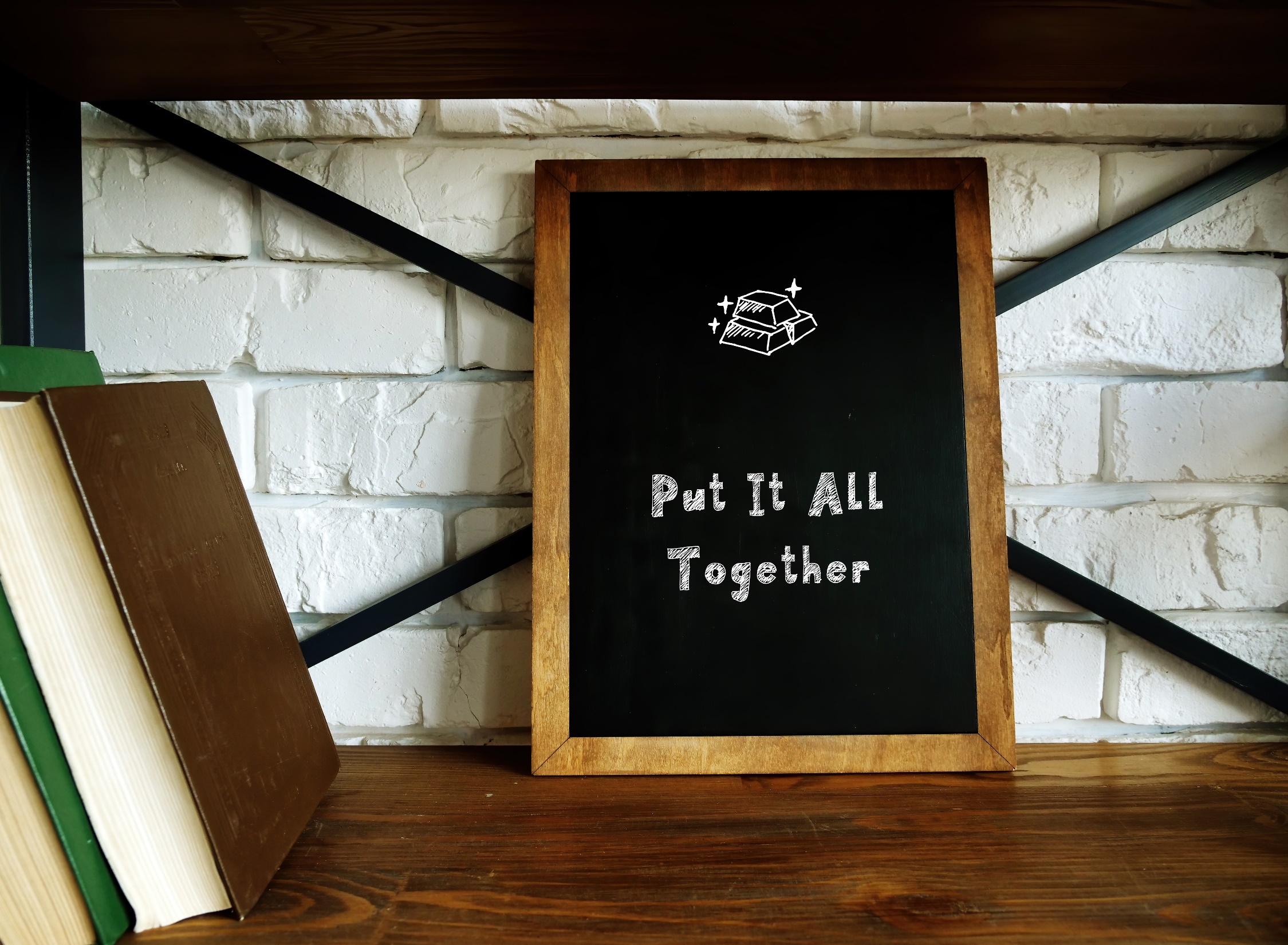 Module 6
Putting it all Together &The Continuum of Change
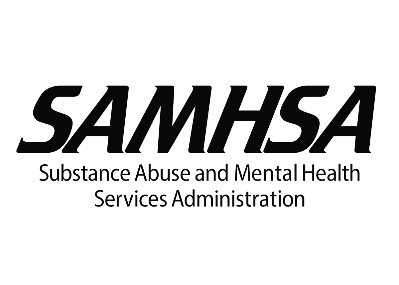 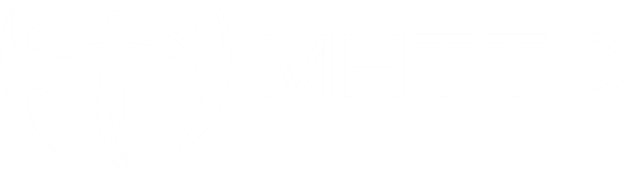 [Speaker Notes: Say:  For today’s session we’re going to focus on bringing together everything we have discussed so far and connect motivational interviewing to the continuum of change that people often experience. We’ve already discussed motivational interviewing and its connection to supporting change, the importance of the spirit and processes of MI, as well as the use of specific skills. Now we’ll talk about how to put those into practice in the context of the continuum of change.]
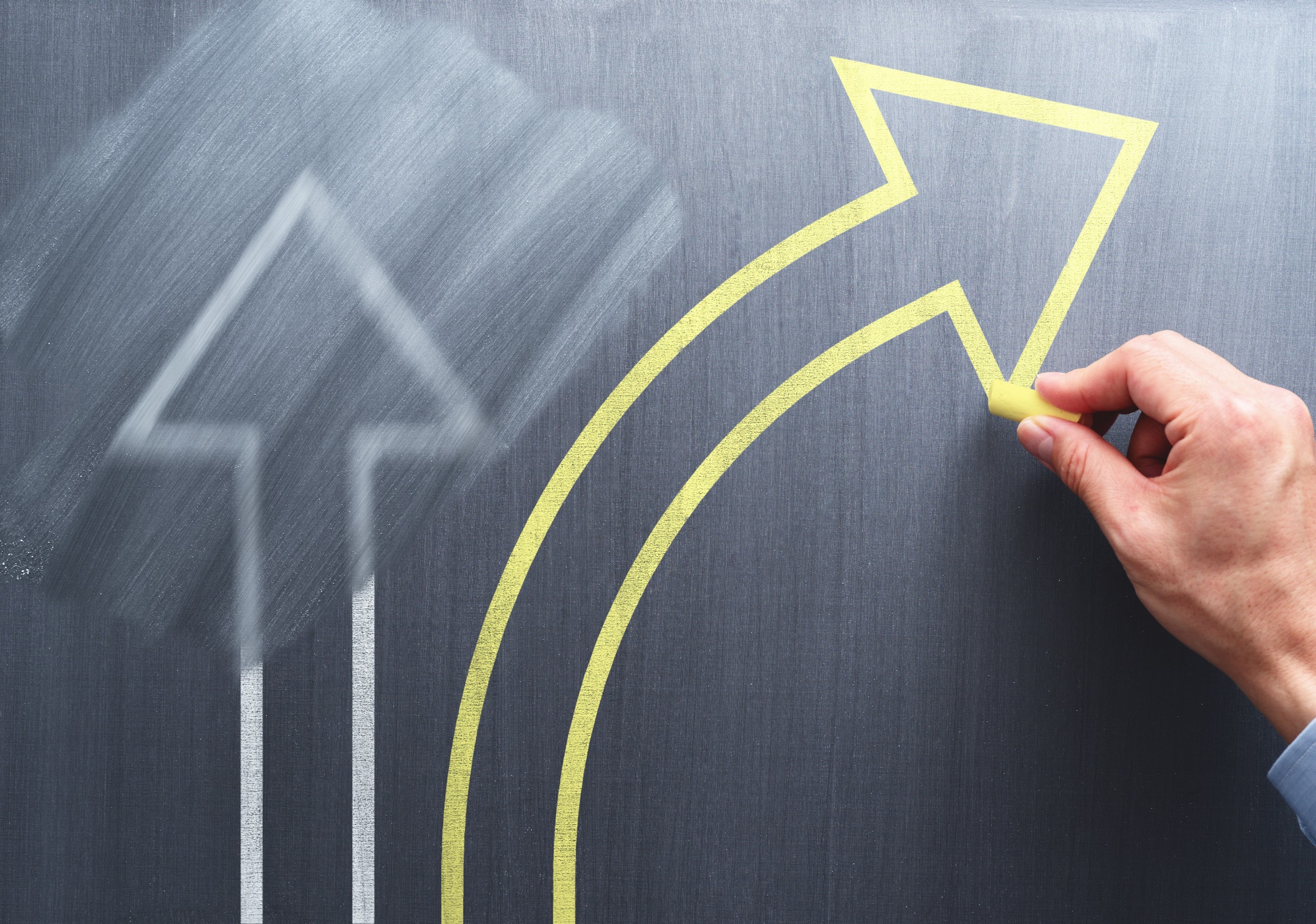 REVIEW
Module 5
Complex reflections address what’s happening “below the surface”
Complex reflections test ones understanding while deepening the conversation
Summaries collect information, highlight, minimize or link information 
Summaries can be used to end the discussion, switch topics or shift conversation
Complex Reflections
Summaries
Connection
Practice!
[Speaker Notes: Say: During the last session we reviewed and practiced complex reflections, including feeling, meaning, double sided, and amplified reflections. Like simple reflections, complex reflections communicate back to the speaker what you heard them say, but they go beyond simple reflections by including an interpretation of what may be communicated at an unspoken level or below the surface of the specific words the person is sharing. Complex reflections are a way of testing your understanding of what is really going on for the person and deepening the conversation. 

We also talked about summaries. Summaries are a special type of reflection in that they communicate back to the person what they shared, but they’re special in that they serve additional purposes. Summaries can be used throughout a conversation to collect the information that’s been gathered so far and bring the information together in a related way; to highlight important parts of the discussion; to strategically highlight certain information and minimize other information; to link current information with information that’s been shared previously; and to transition to the end of your discussion, switch between topics, or shift the direction of the conversation if it has become stuck.  

Do: Ask participants: 
What was the most important thing you took away from Module 5?
How did your work with participants change based on what you learned in Module 5?
What questions do you have about what was covered in Module 5?]
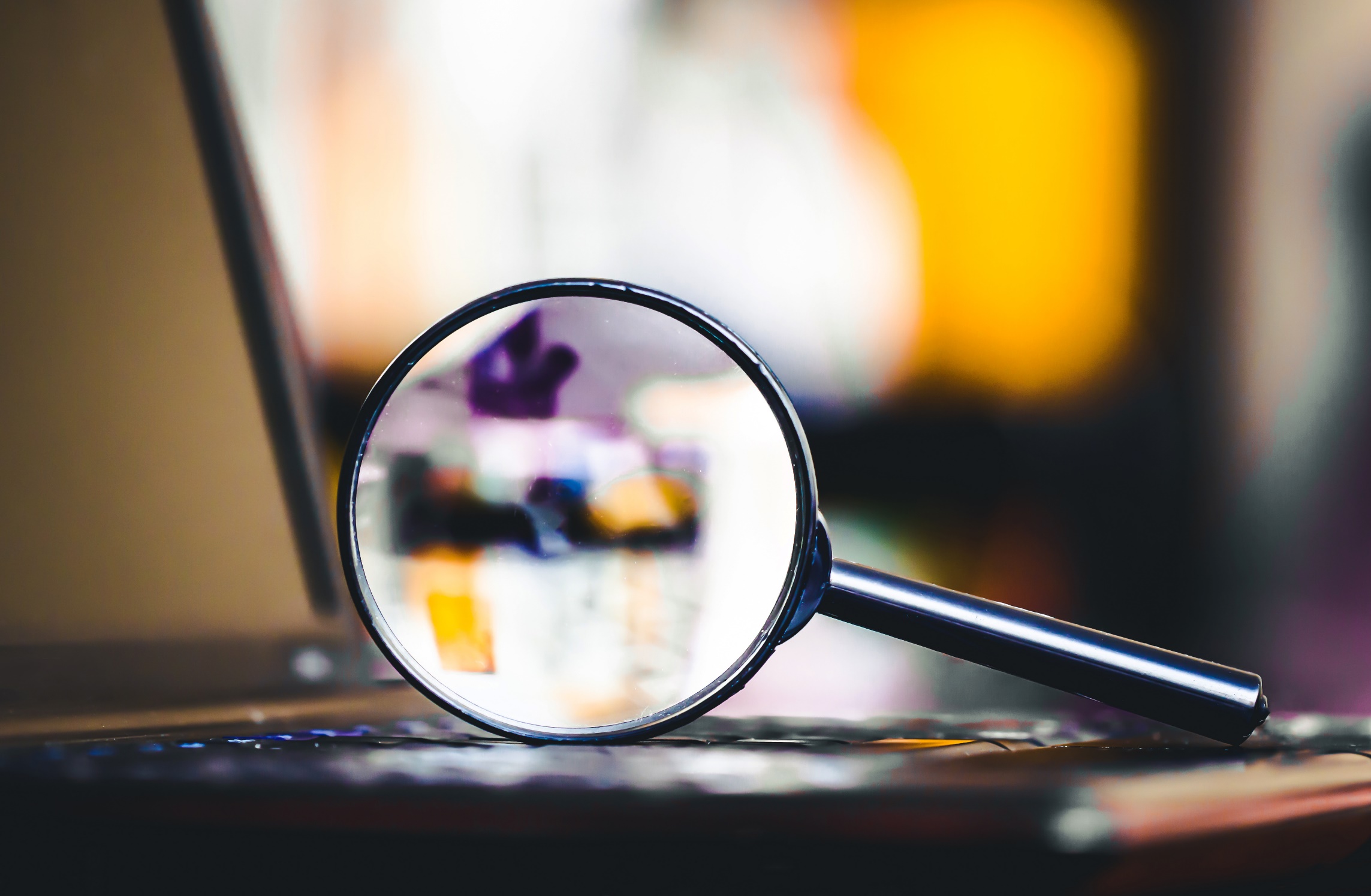 ACTIVITY
OARS  - Putting It All Together
Identify one person to practice using open ended questions, affirmations, simple and complex reflections, and summaries. 

Start out with an open ended question. Keep the conversation moving by using reflections and affirmations. Use at least 2 open ended questions, 4-5 simple and complex reflections.

Use at least 1 affirmation, 1 collecting or linking summary, and 1 transitional summary.

Note how you felt using the OARS skills.

Bring your reflection to next session and be ready to discuss.
[Speaker Notes: Say: At the end of the last session, I asked you to practice using all of the OARS skills in combination with one individual who you support in your services. 
Start out with an open ended question. Keep the conversation moving by using reflections, affirmations, and summaries. Use at least two open ended questions, four to five reflections (simple and complex), one affirmation, one collecting or linking summary, and one transitional summary to conclude. Remember to not rely too heavily on questions, even open ended questions. Use your reflections, affirmations, and summaries to encourage exploration and discussion.
After your discussion, ask the person you practiced with to give you some feedback on how they felt during the exchange. Note their responses.
Briefly note how you felt using the OARS skills? Were some easier or harder than others to use? What went well? What did you struggle with?

Do: Ask for volunteers to share their experience with using all of the OARS skills. 
What was your overall experience practicing the skills?
How did you feel during the conversation?
What were some of the challenges?
How did the person you were meeting with respond? 

After the exercise, process participants’ responses and ask the group to provide some suggestions for addressing the challenges that were identified.]
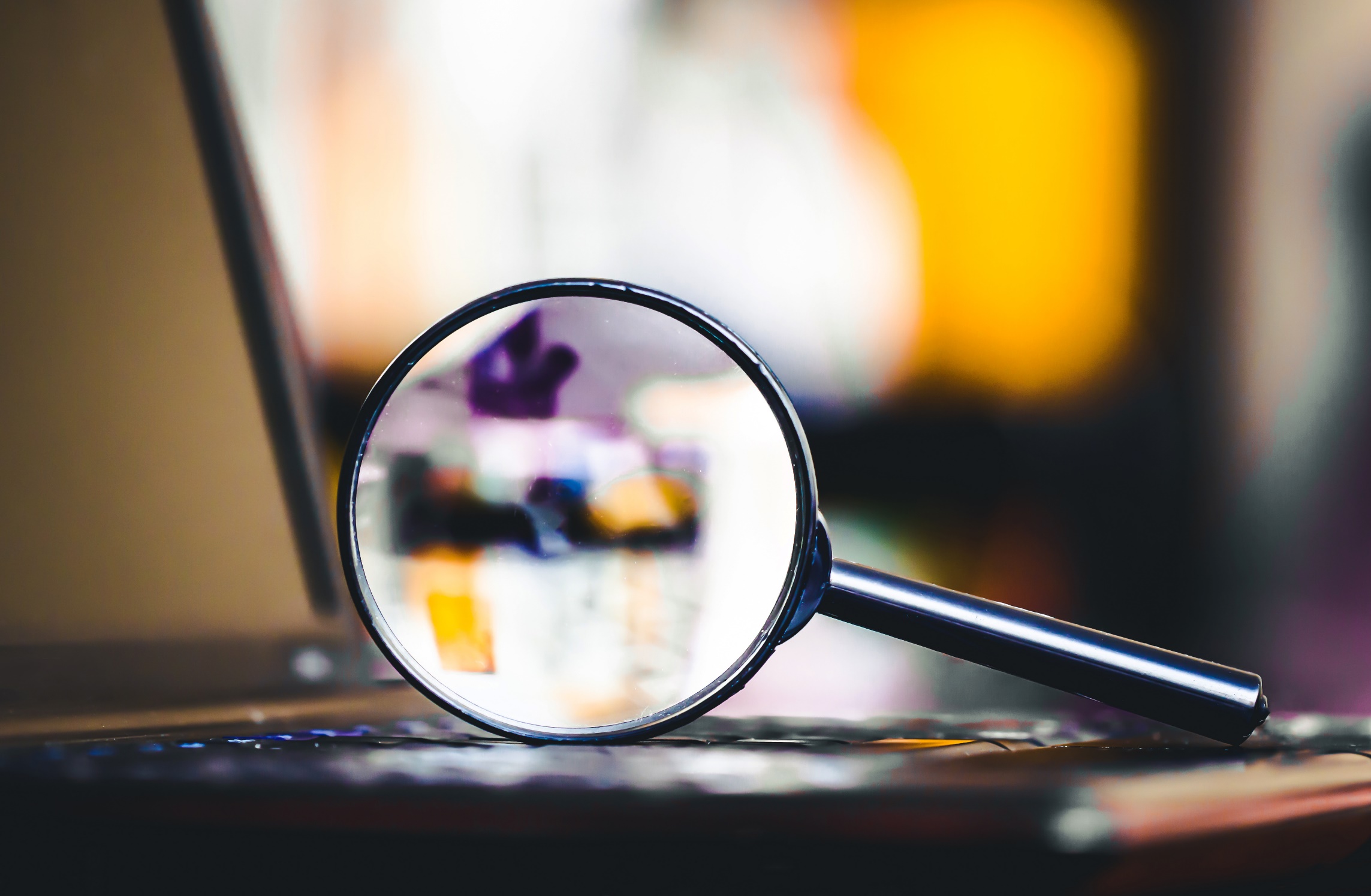 ACTIVITY
OARS  - Putting It All Together
Volunteers Needed to Share Experiences:

What was your overall experience practicing the skills?
How did you feel during the conversation?
What were some of the challenges?
How did the person you were meeting with respond?
[Speaker Notes: Say: At the end of the last session, I asked you to practice using all of the OARS skills in combination with one individual who you support in your services. 
Start out with an open ended question. Keep the conversation moving by using reflections, affirmations, and summaries. Use at least two open ended questions, four to five reflections (simple and complex), one affirmation, one collecting or linking summary, and one transitional summary to conclude. Remember to not rely too heavily on questions, even open ended questions. Use your reflections, affirmations, and summaries to encourage exploration and discussion.
After your discussion, ask the person you practiced with to give you some feedback on how they felt during the exchange. Note their responses.
Briefly note how you felt using the OARS skills? Were some easier or harder than others to use? What went well? What did you struggle with?

Do: Ask for volunteers to share their experience with using all of the OARS skills. 
What was your overall experience practicing the skills?
How did you feel during the conversation?
What were some of the challenges?
How did the person you were meeting with respond? 

After the exercise, process participants’ responses and ask the group to provide some suggestions for addressing the challenges that were identified.]
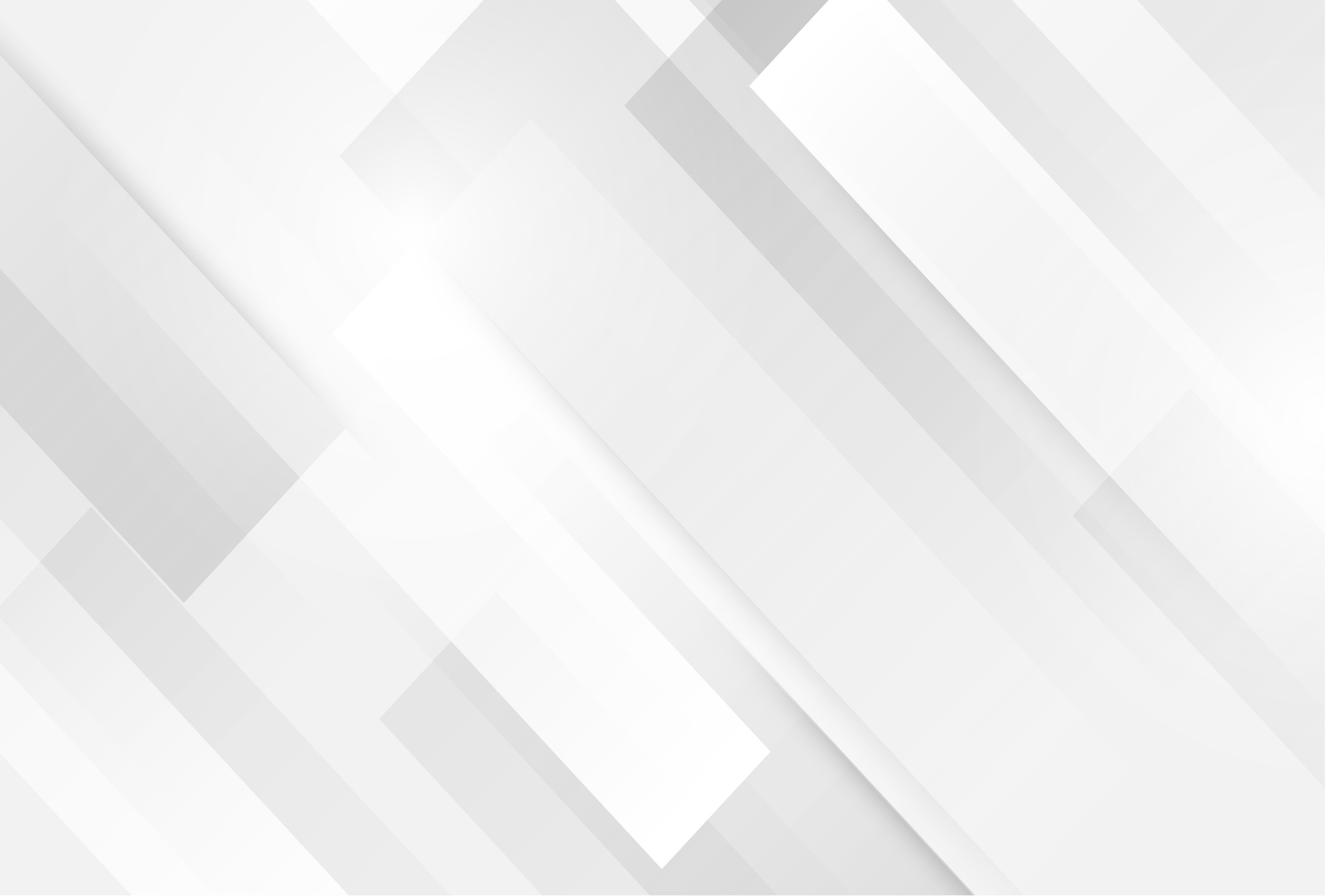 Module Objectives
2
3
1
4
Identify the elements of the continuum of change
Describe the connection between the continuum of change and MI
Demonstrate how to support someone in the change process based on place in continuum
Synthesize the spirit, processes, and skills of MI
[Speaker Notes: Say: Today we’re going to continue to build on what we’ve learned so far by adding in the concept of the continuum of change and how it plays a role in the change process. What we’re talking about today is not explicitly motivational interviewing, but connects with the motivational interviewing processes and can help in identifying strategies to support people to move forward in their change.

At the end of this module, you will be able to: 
Identify the elements of the continuum of change
Describe the connection between the continuum of change and motivational interviewing
Demonstrate how to best support someone in the change process based on place in the continuum
Synthesize the spirit, processes, and skills of motivational interviewing]
Continuum of Change
[Speaker Notes: Core Message: The stages of change should be viewed as a continuum of change rather than discrete stages. 
Say: You may have heard about the stages of change that were originally developed by Prochaska and DiClemente in the late 1970s when they were studying ways to help people quit smoking. The stages of change model has been found to be an effective aid in understanding how people move through a change in behavior.  This model describes the dimensions of the change process in terms of stages and also describes strategies for working with people in each stage. For example, understanding what stage of change a person is in related to a specific behavior will allow the practitioner to understand how to best utilize motivational interviewing strategies.  

There is extensive research on the stages of change model and evidence for its clinical utility. The stages of change can be used to explore any behavior change or change process. That being said, we find it important to look at the change process as a continuum rather than a stage-wise process. People may fluctuate along the continuum and they often don’t move in a linear fashion through the continuum. There are also no set criteria for how to determine exactly where a person is in the change process. If you think about some of the changes you have discussed throughout this training, you probably have realized that making change is much more of a fluid process than a move through discrete stages. Despite this it can be helpful to conceptualize that people move through the continuum and need different supports at different times.  

The continuum of change consists of six aspects:
Precontemplation – the individual has no perceived need for change.
Contemplation – the individual is thinking about making a change.
Preparation – the individual is preparing for or getting motivated to make a change.
Action – the individual has begun to take steps toward making the change and/or is currently making the change.
Maintenance – the individual is maintaining the change.
Relapse/Recycle – the individual may go back to previous behaviors and need to work back through the change process, alternatively the person may fully integrate the change into their ongoing actions and their sense of self. 

Do: Ask participants: 
What do you know about each of the aspects of the continuum of change?
Considering your own change process discussed earlier in the training, where would you say you are in the continuum of change? 
What has your change process looked like?  

Process participant responses and highlight that, based on their experience, the change process is definitely not linear and definitely not easy.]
Continuum of Change
Videos
[Speaker Notes: Say: While the aspects of the continuum of change may be easy to understand conceptually, they can be a bit more complicated to identify in conversation with the person making the change.  

To illustrate each aspect, we’re going to listen to a few brief video clips of what someone may sound like when they are at different places along the continuum of change.]
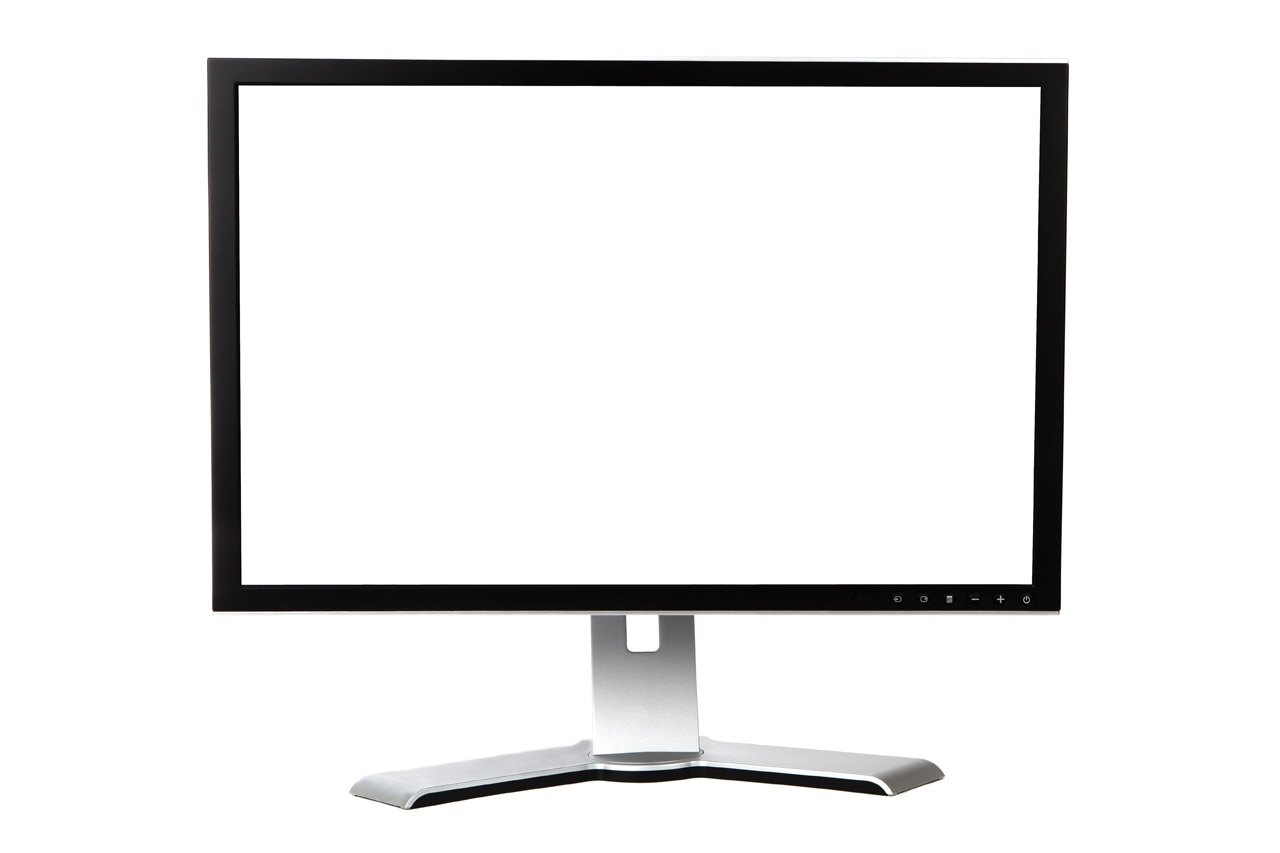 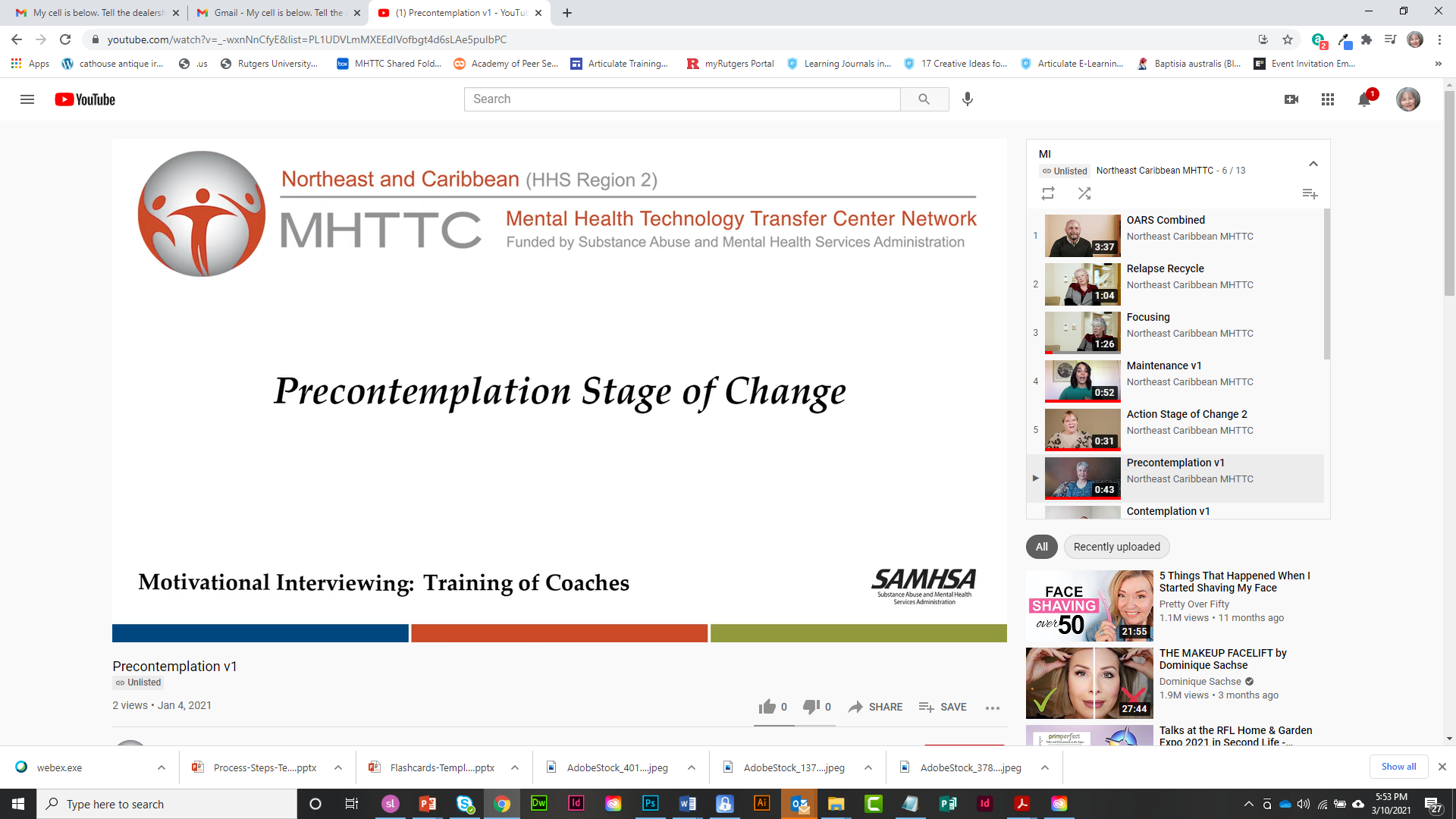 https://www.youtube.com/watch?v=_-wxnNnCfyE&list=PL1UDVLmMXEEdIVofbgt4d6sLAe5pulbPC
[Speaker Notes: Do: Play video clip and ask participants:
What did you hear that clues you in that the person is in preconteplation?
What are examples from your work of things people have said that suggest they’re in precontemplation?

Video Link:
https://youtu.be/_-wxnNnCfyE?list=PL1UDVLmMXEEdIVofbgt4d6sLAe5pulbPC]
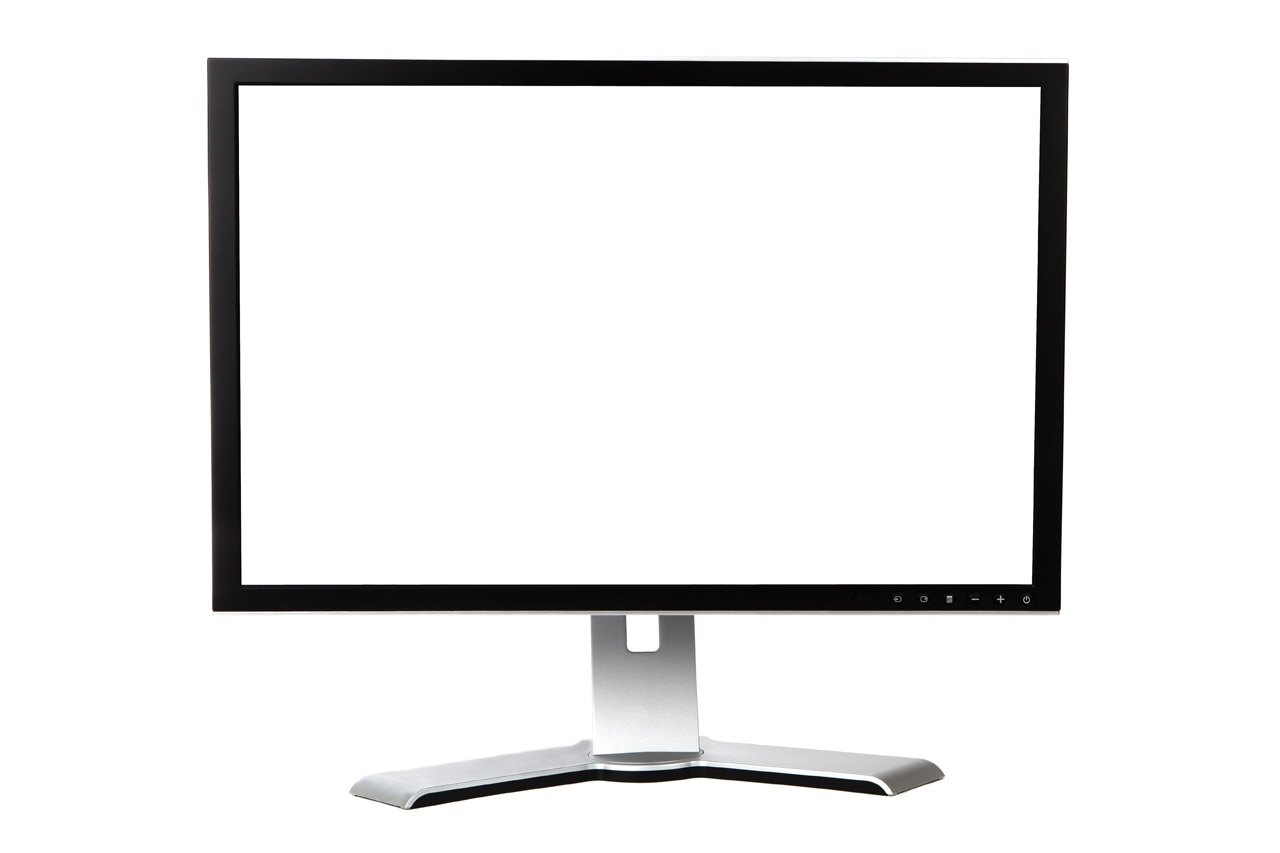 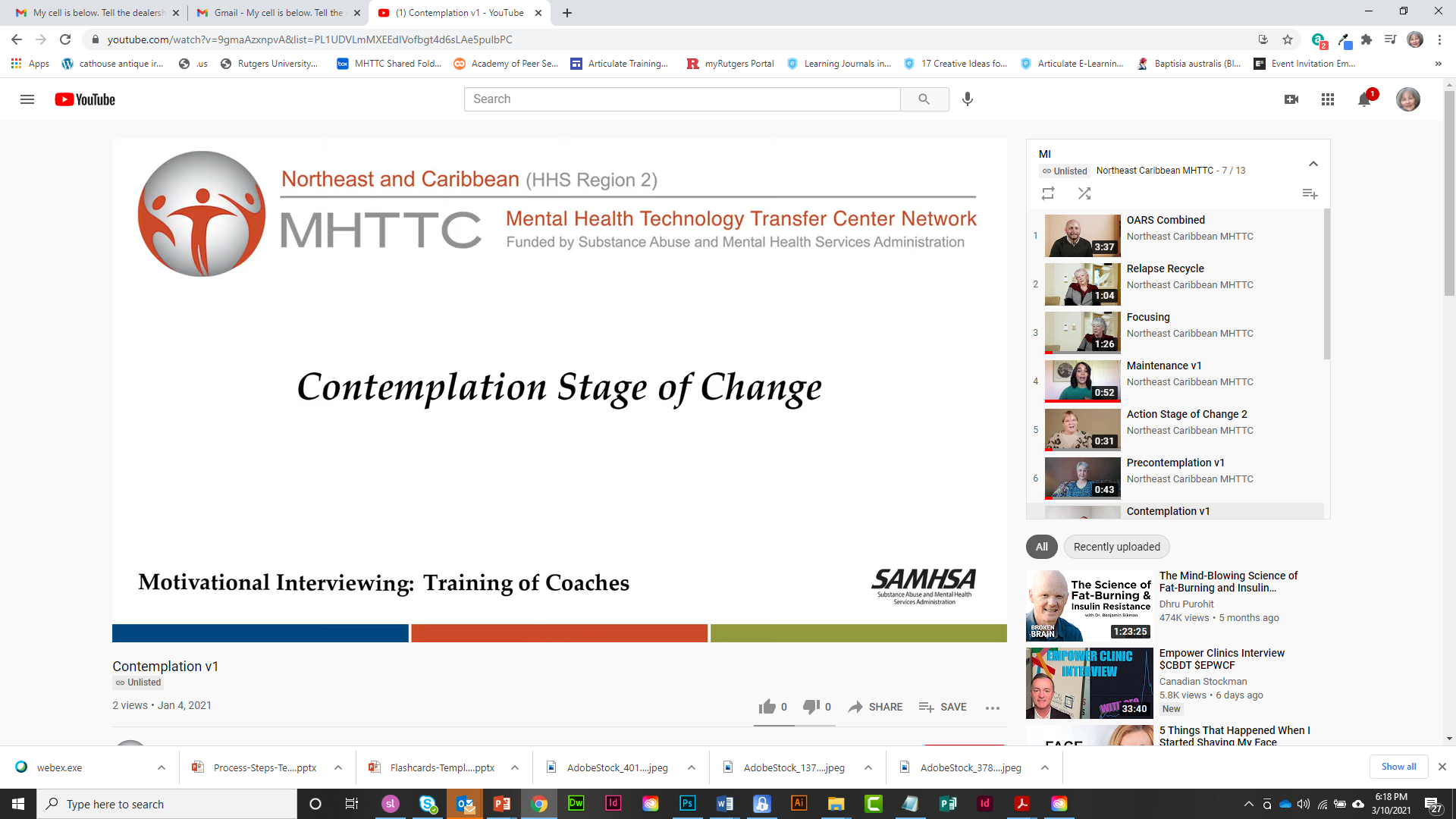 https://www.youtube.com/watch?v=9gmaAzxnpvA&list=PL1UDVLmMXEEdIVofbgt4d6sLAe5pulbPC
[Speaker Notes: Do: Play video clip and ask participants:
What did you hear that clues you in that the person is in contemplation?
What are examples from your work of things people have said that suggest they’re in contemplation?

Video Link:
https://youtu.be/9gmaAzxnpvA?list=PL1UDVLmMXEEdIVofbgt4d6sLAe5pulbPC]
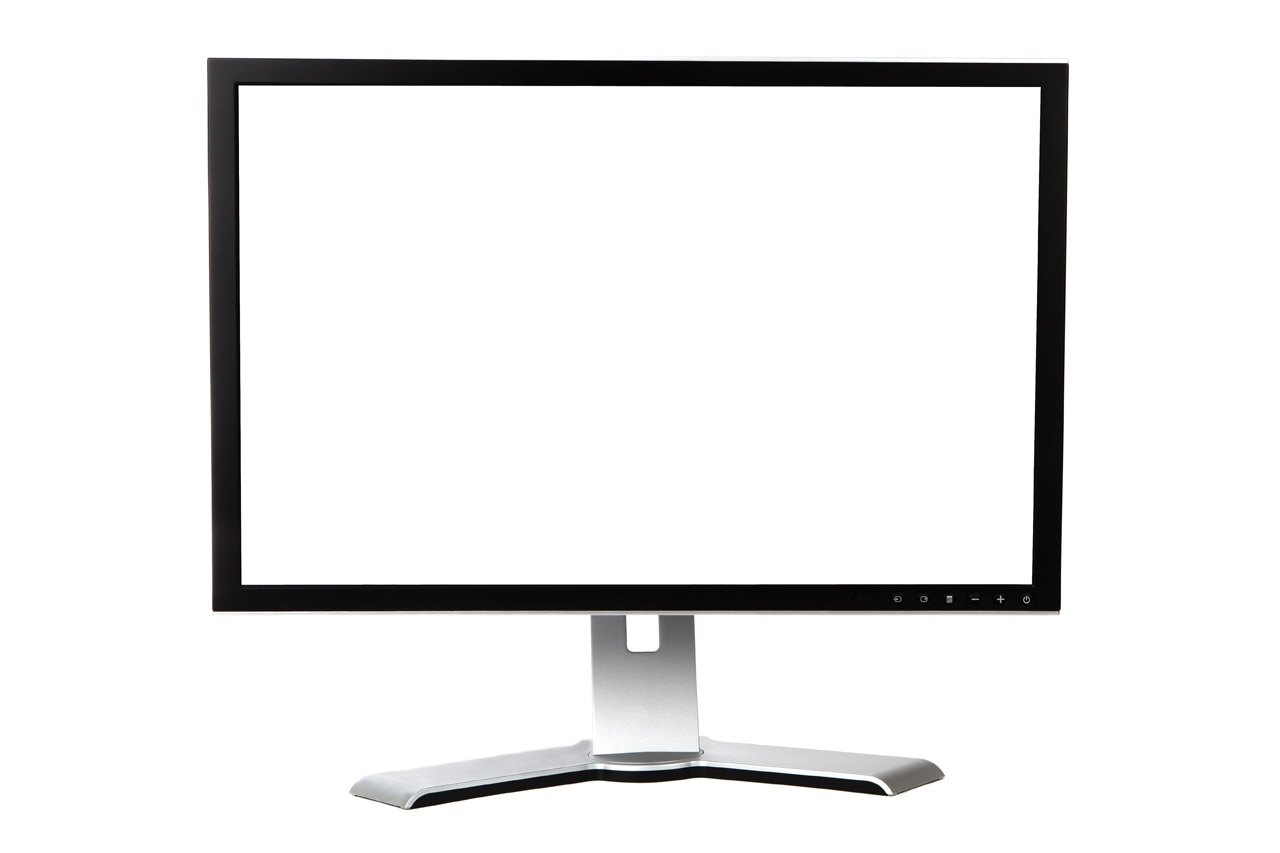 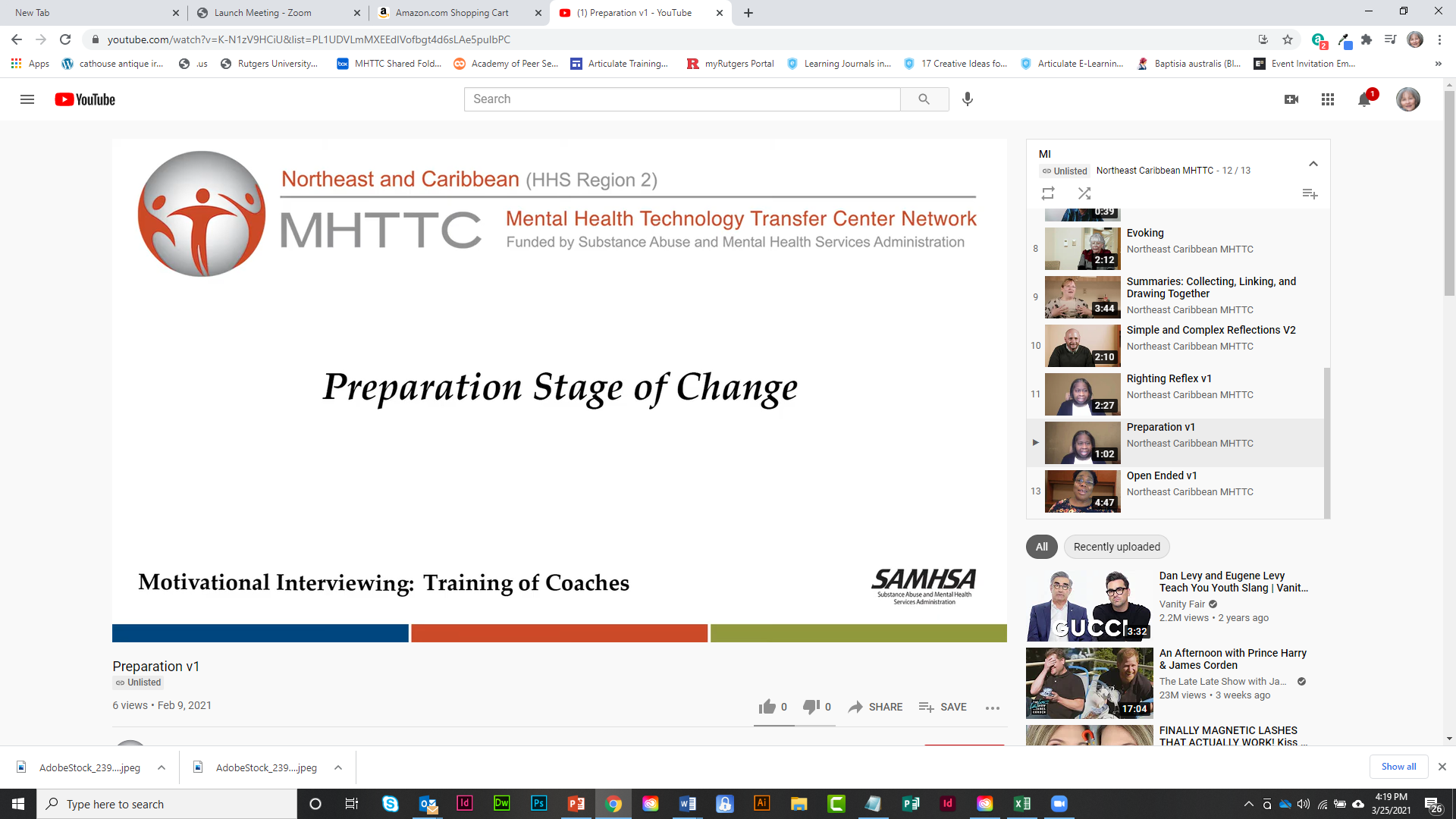 https://youtu.be/K-N1zV9HCiU?list=PL1UDVLmMXEEdIVofbgt4d6sLAe5pulbPC
[Speaker Notes: Do: Play video clip and ask participants:
What did you hear that clues you in that the person is in preparation?
What are examples from your work of things people have said that they’re in preparation?

Video Link:
https://youtu.be/K-N1zV9HCiU?list=PL1UEEdIVofbgt4d6sLAe5pulbPCDVLmMX]
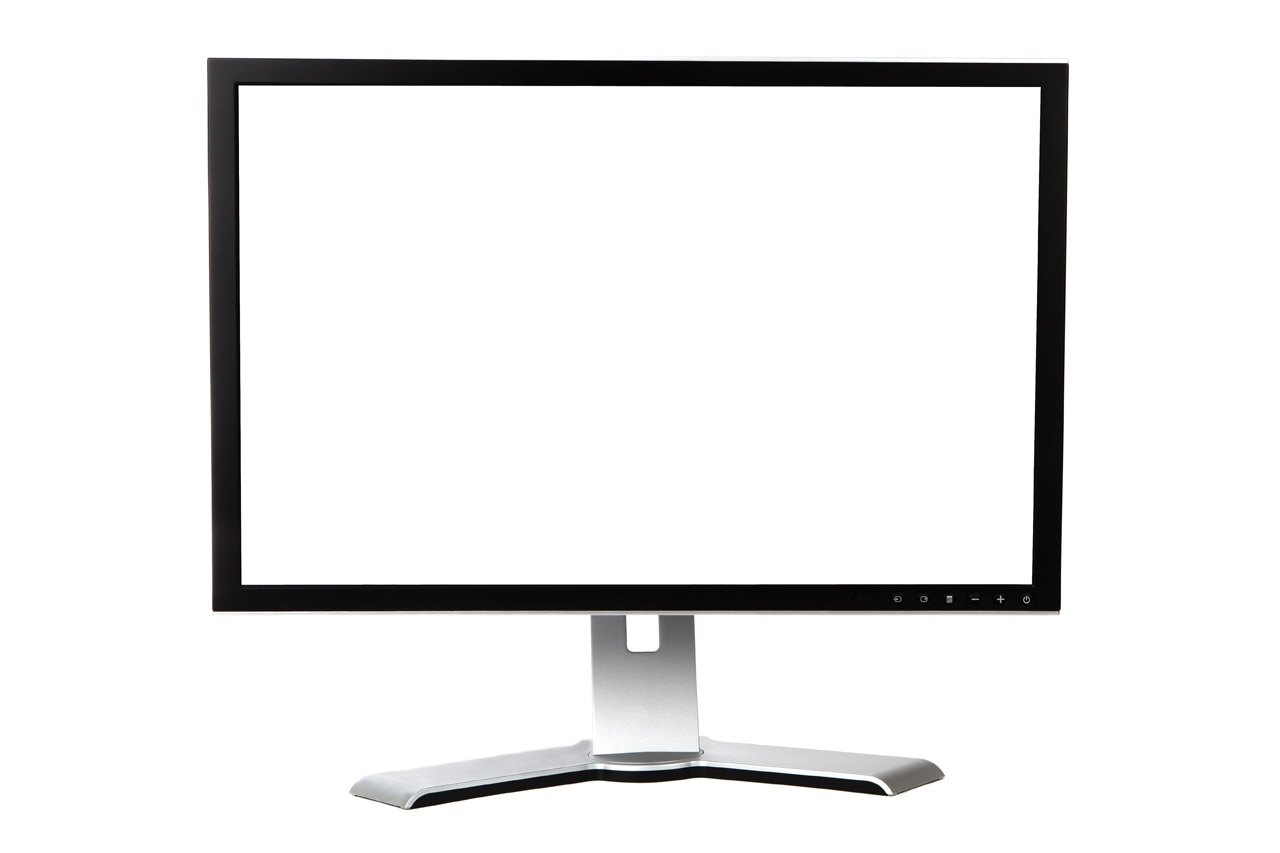 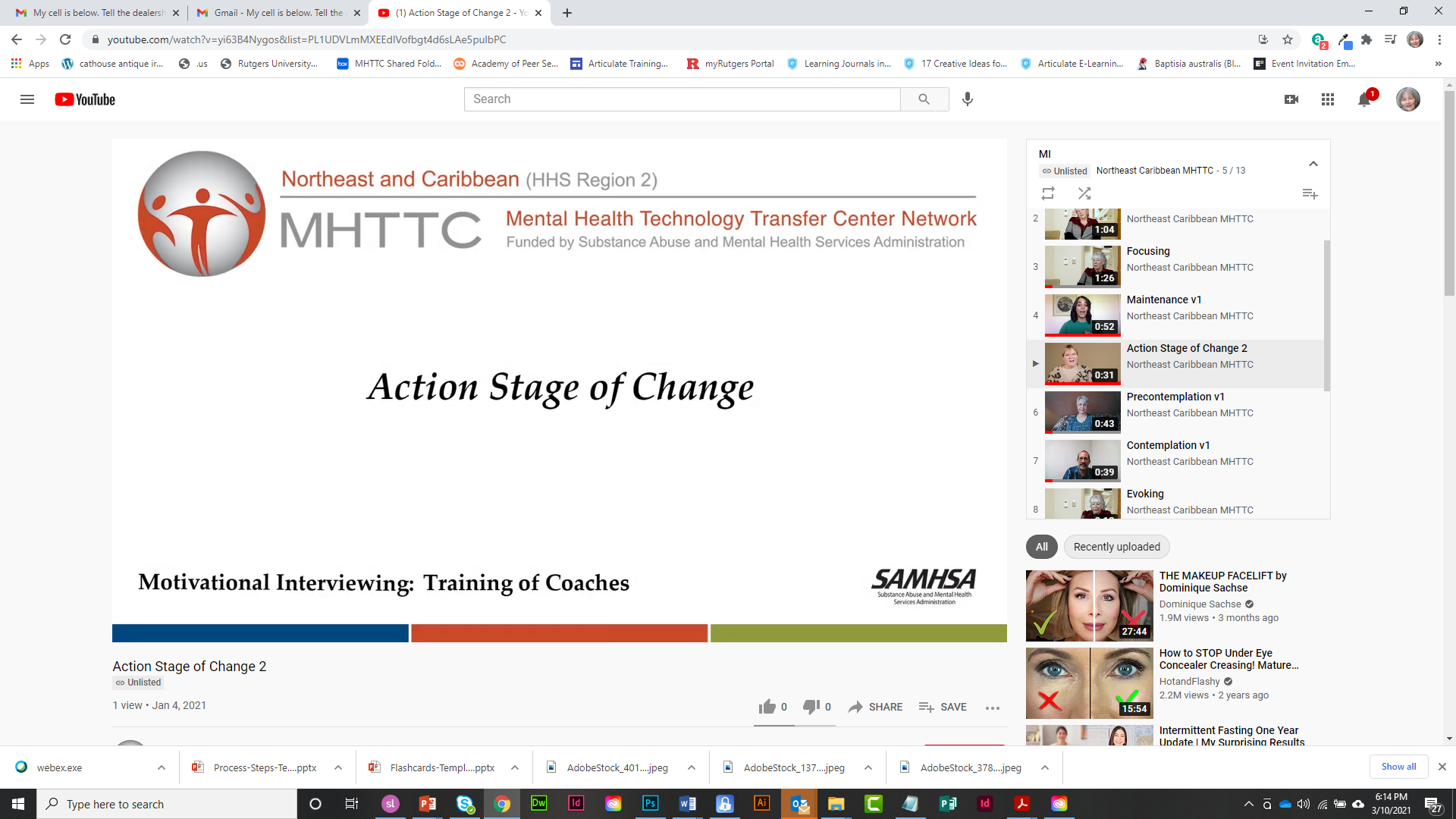 https://www.youtube.com/watch?v=yi63B4Nygos&list=PL1UDVLmMXEEdIVofbgt4d6sLAe5pulbPC
[Speaker Notes: Do: Play video clip and ask participants:
What did you hear that clues you in that the person is in action?
What are examples from your work of things people have said that suggest they’re in action?

Video Link:
https://youtu.be/yi63B4Nygos?list=PL1UDVLmMXEEdIVofbgt4d6sLAe5pulbPC]
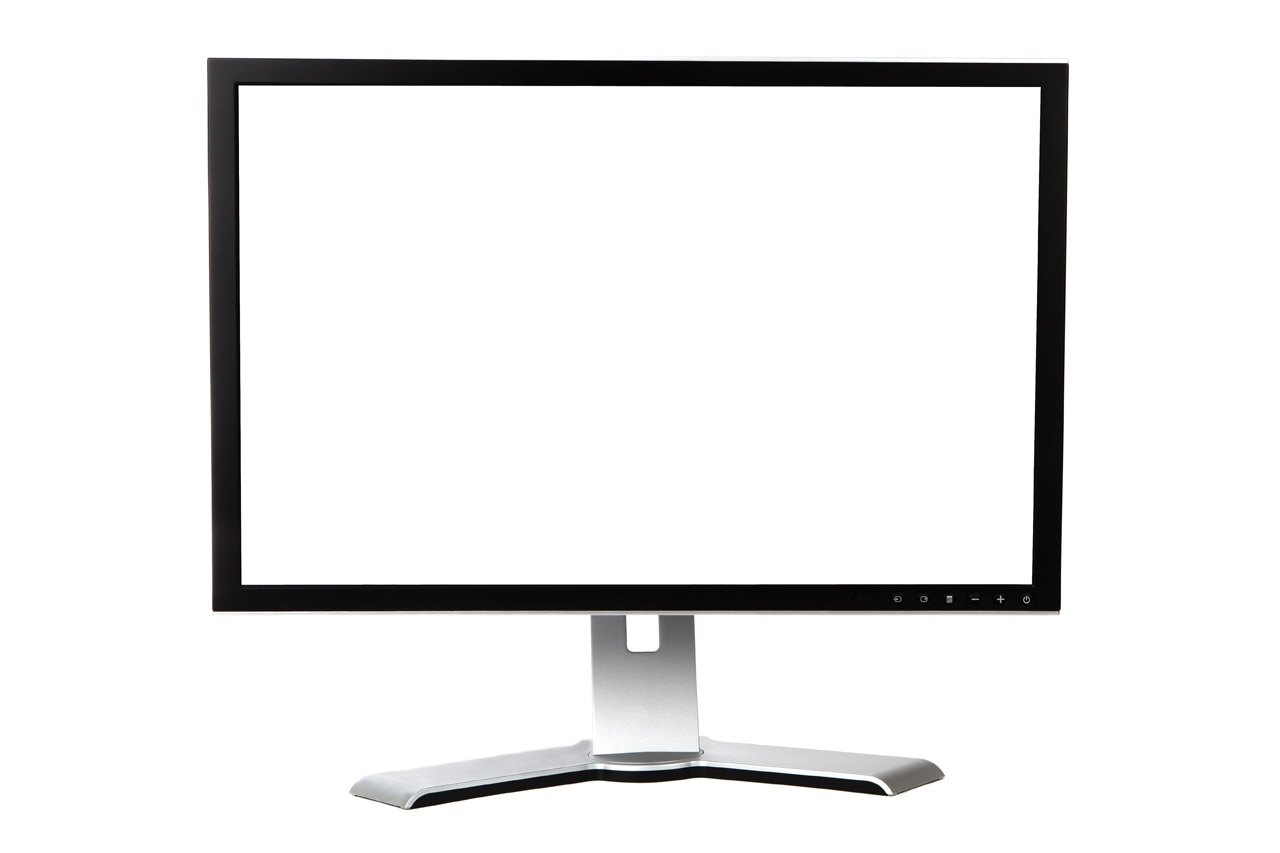 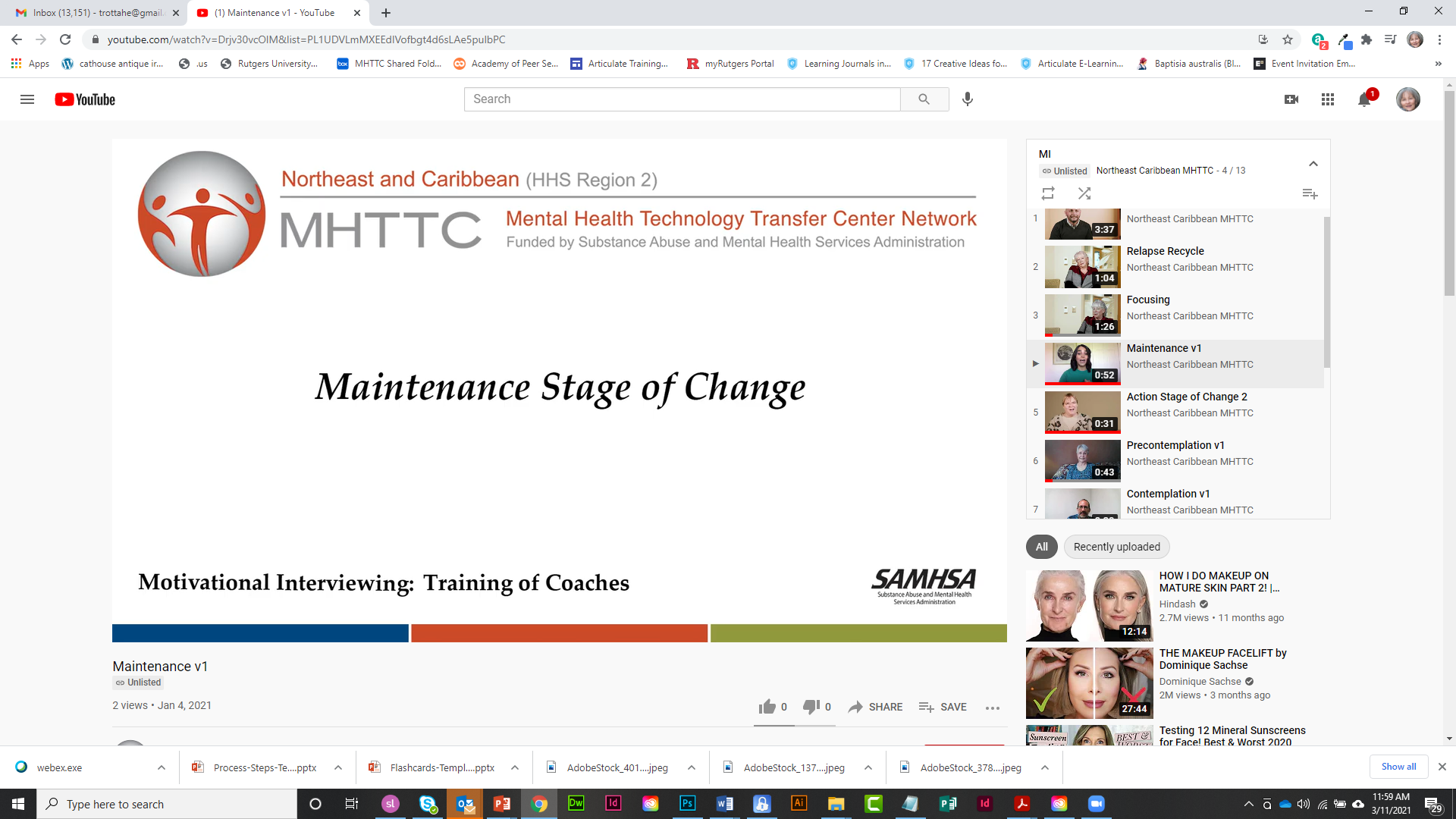 https://youtu.be/Drjv30vcOlM?list=PL1UDVLmMXEEdIVofbgt4d6sLAe5pulbPC
[Speaker Notes: Do: Play video clip and ask participants:
What did you hear that clues you in that the person is in maintenance?
What are examples from your work of things people have said that suggest they’re in maintenance?

Video Link:
https://youtu.be/Drjv30vcOlM?list=PL1UDVLmMXEEdIVofbgt4d6sLAe5pulbPC]
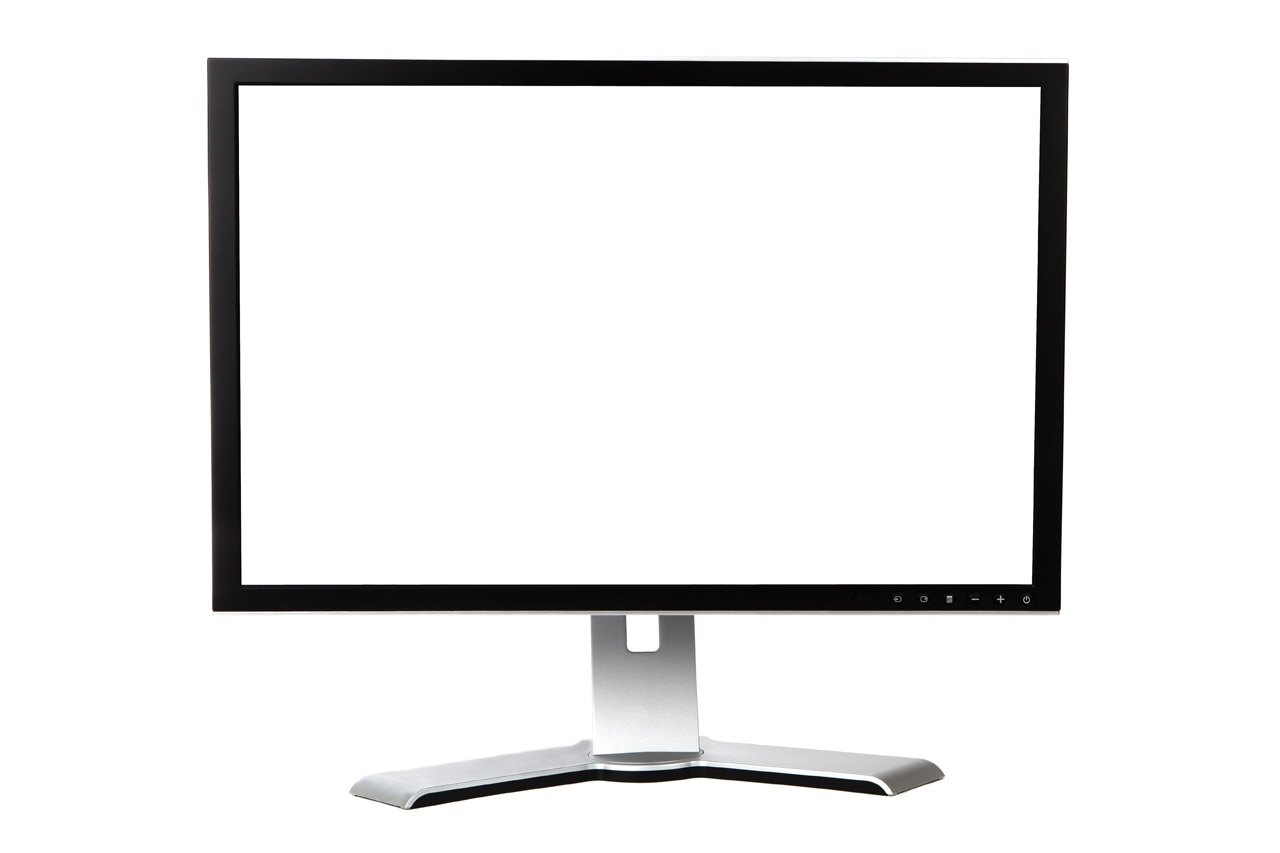 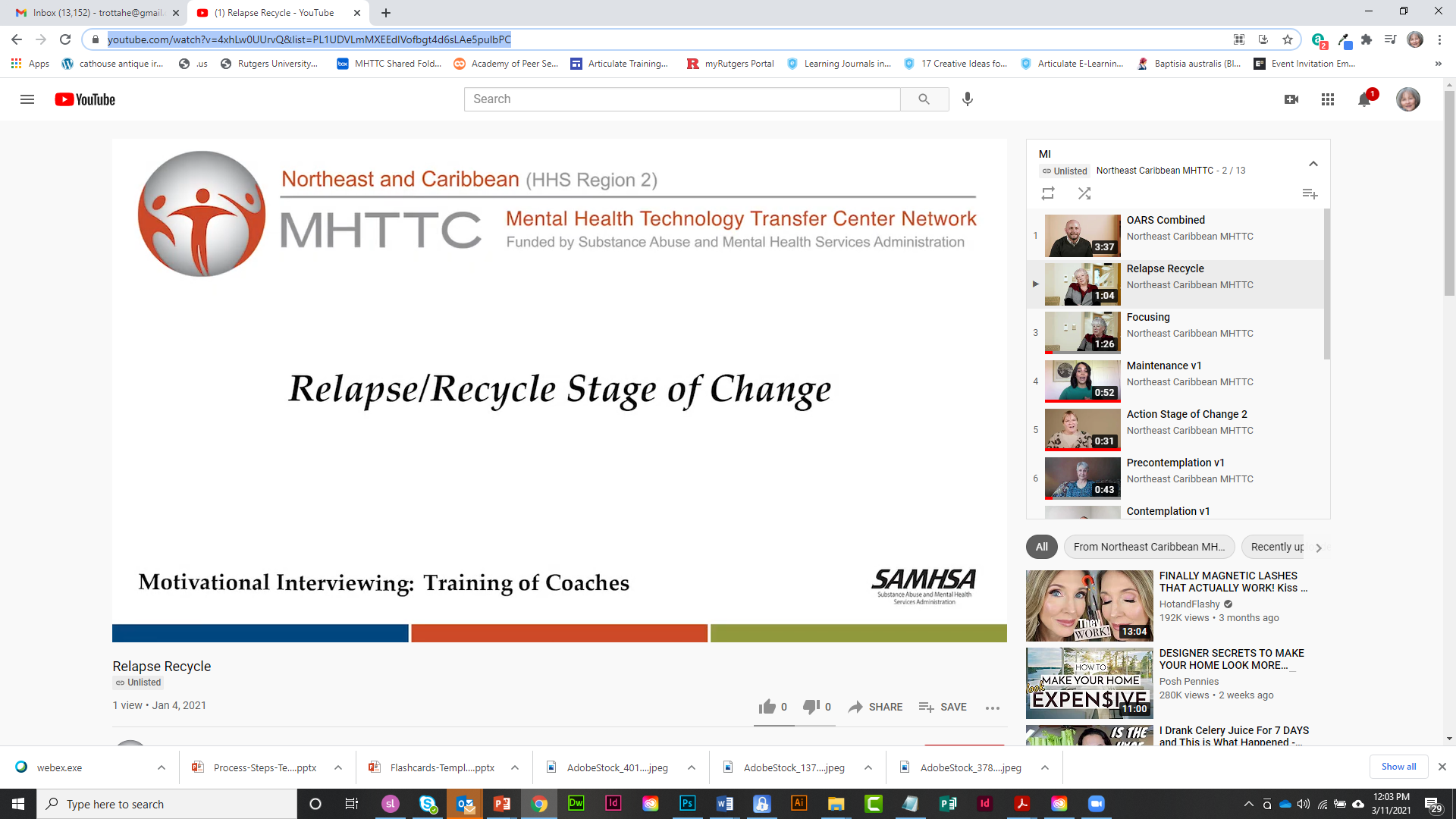 https://youtu.be/4xhLw0UUrvQ?list=PL1UDVLmMXEEdIVofbgt4d6sLAe5pulbPC
[Speaker Notes: Do: Play video clip and ask participants:
What did you hear that clues you in that the person is in relapse/recycle?
What are examples from your work of things people have said that suggest they’re in relapse/recycle?

Video Link:
https://youtu.be/4xhLw0UUrvQ?list=PL1UDVLmMXEEdIVofbgt4d6sLAe5pulbPC]
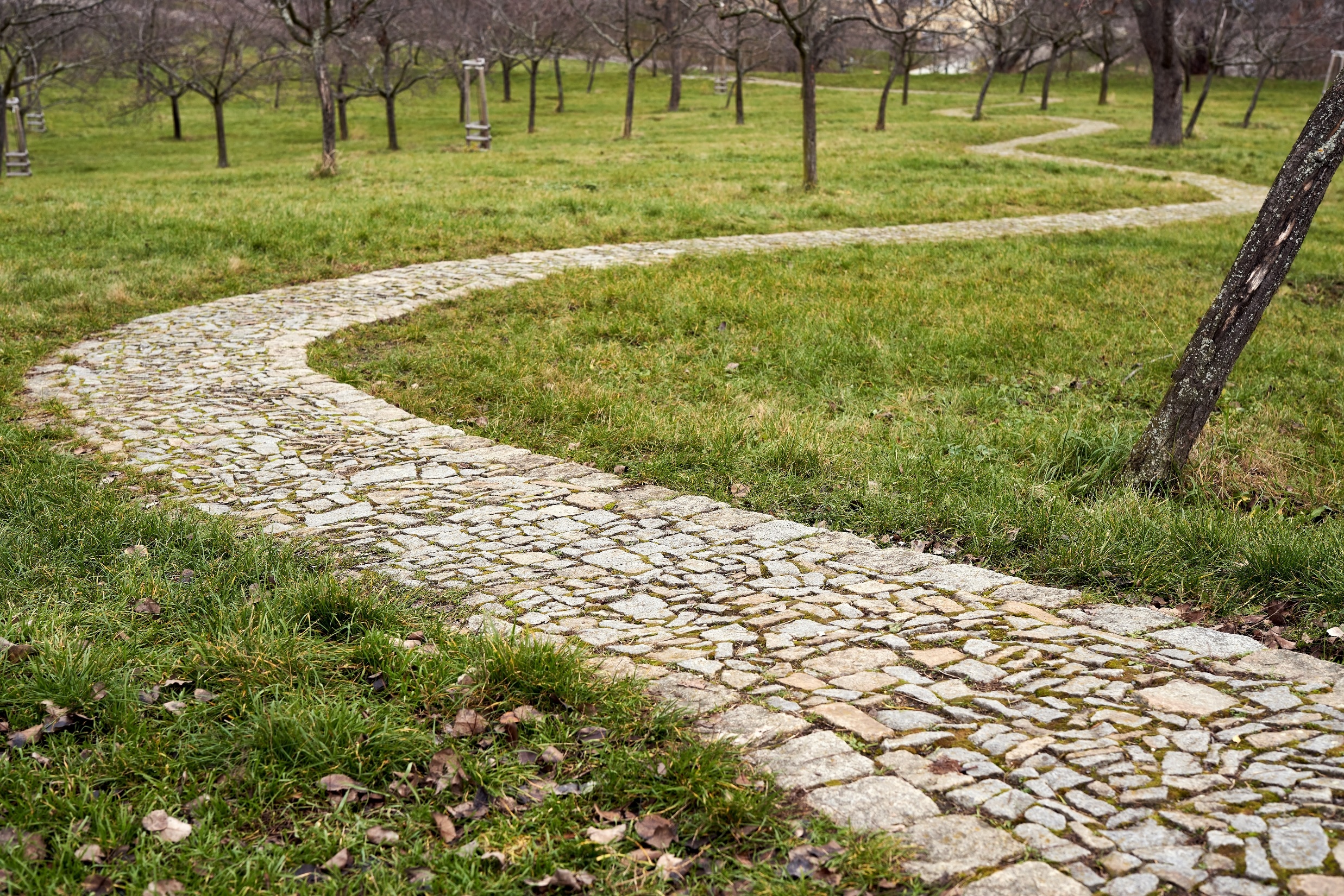 The continuum of change is a non-linear process.
[Speaker Notes: Say: While the continuum of change does not represent a linear process, it can be a helpful concept to keep in mind when thinking about how to support someone in their change process. What is needed to support someone who is in pre-contemplation or contemplation as it relates to their target behavior is different than what is needed for someone who is in preparation or action. It is important to get a sense of where they are in the continuum so that there’s not a mismatch between what you’re doing and where they are. 

Too often, we as practitioners approach the people we’re supporting as if they are all in preparation or action. We assume that they’re ready to make the change and we provide guidance and advice, set up meetings or activities, and then we may feel frustrated when the person doesn’t follow through. We have to remember that people come to us at all places along the continuum. We need to listen to them to learn where they are and then, using our MI spirit and skills, evoke motivation and change talk from them that will help move them closer to change, to resolve ambivalence, or reinforce the change they have already begun to make.

It’s also important to recognize that people may be in different places on the continuum for different behaviors. Remember that during the process of focusing you help people identify their goals for change and specify target behaviors. When considering the continuum of change you need to think about where the person is with each of the target behaviors because they may not all be in the same place.]
Continuum of Change Vignettes
[Speaker Notes: Say: Let’s take a look at a few examples to see if you can get a sense of where the person is on the continuum of change and, based on that, what interventions you think would be best to help move them toward change.]
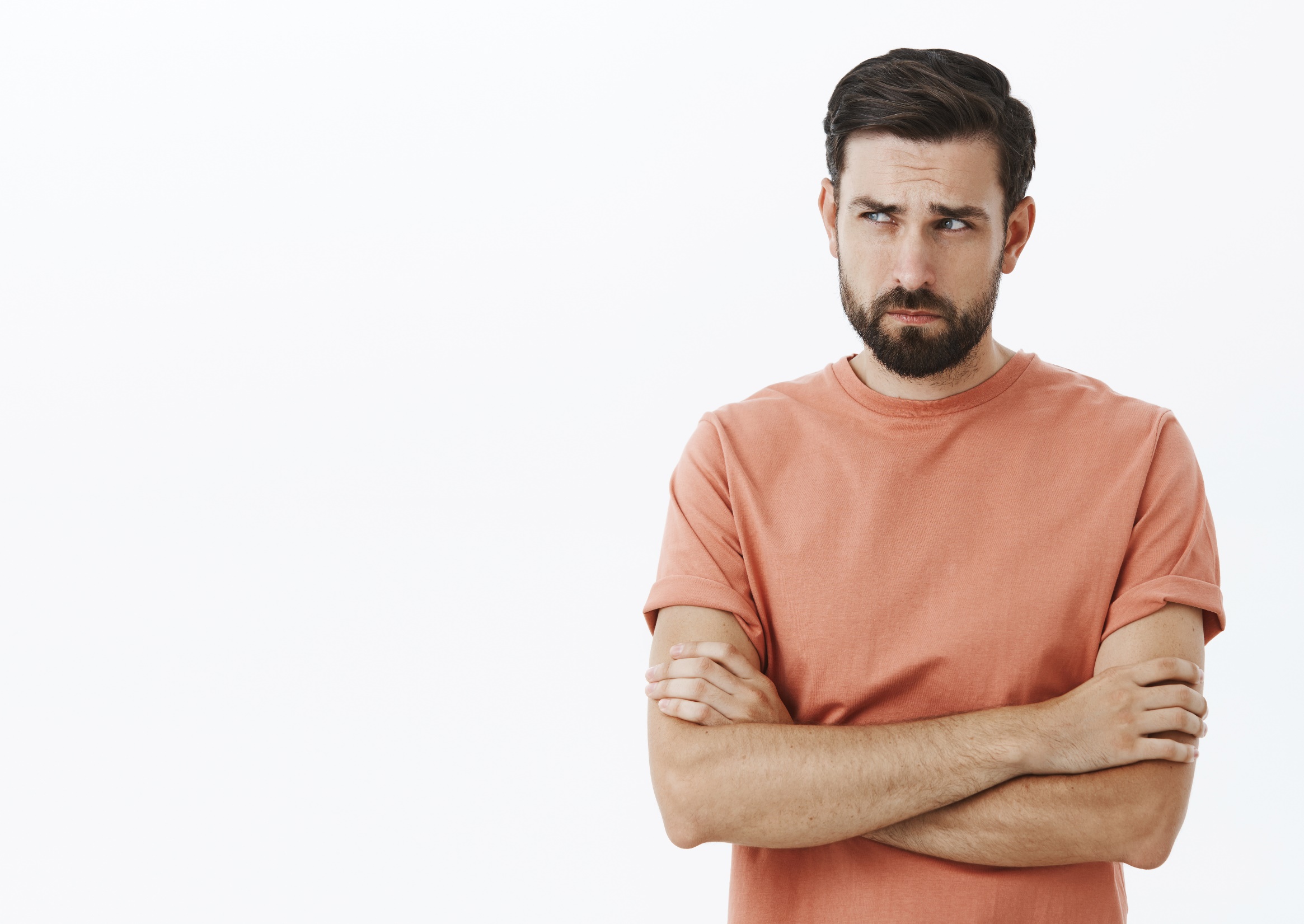 #1
Isaiah has recently been fired from his job and he is very angry about it. He worked for a number of years and feels like he was terminated for no cause. He blames his co-workers for his termination from this job and several jobs before this one. 
He does not want to work on his resume or provide any information about his previous employment. He is not open to talking about his history of getting terminated and the behaviors that have contributed to his getting fired.
[Speaker Notes: Do: Ask for a volunteer to read the vignette out loud.  Then, ask participants the following questions:
What is Isaiah’s focus or goal for change?
Where on the continuum of change do you think Isaiah is?
What information indicated this to you?
What motivational strategies would you use to support Isaiah with making a change?

Trainer notes: Isaiah’s goal for change is getting a new job, although you may need to ask Isaiah some addition questions to confirm that that’s what he’s interested in doing since it’s not entirely clear from the vignette. 

Isaiah is mostly likely in pre-contemplation on the continuum. Indicators of this include Isaiah’s insistence that he has not played a role in his terminations and therefore doesn’t see a reason to change anything about his behavior at work. At this time, Isaiah believes that others are to blame for his terminations and he is not interested in talking more about his experiences. 

Some motivational strategies to use with Isaiah include:
Focus on building the therapeutic relationship, spend time establishing rapport and building trust.
Ask Isaiah open ended questions and listen to his responses to understand his experiences better. Elicit Isaiah’s perception of the problem. 
Use reflections and affirmations to let Isaiah know that you understand his perspective.
Examine discrepancies between Isaiah’s perception of the problem and other feedback or input he’s received. Only do this after a relationship has been built.]
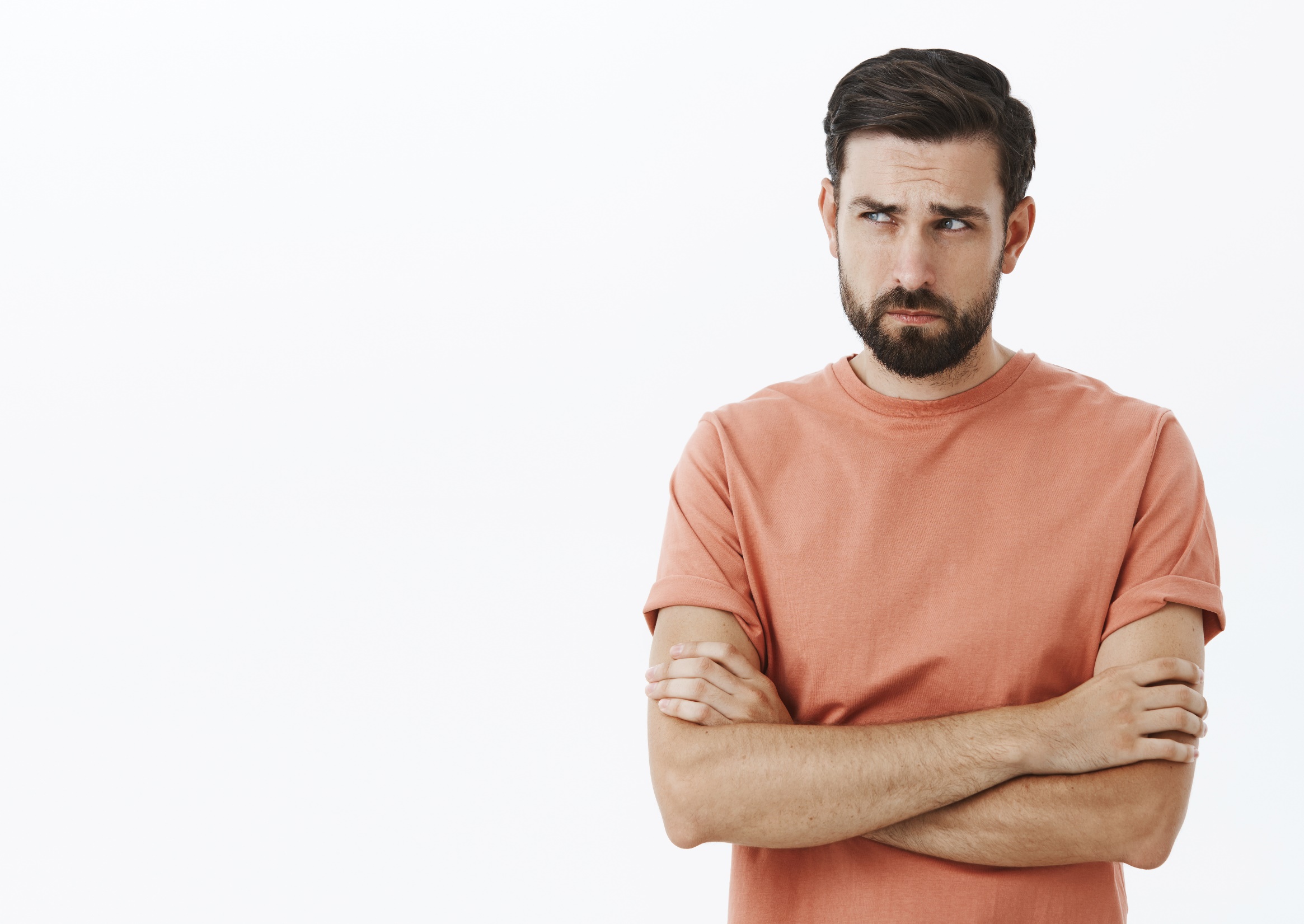 Questions
What is Isaiah’s focus or goal for change?
Where on the continuum of change do you think Isaiah is?  What information indicated this to you?
What motivational strategies would you use to support Isaiah with making a change?
[Speaker Notes: Do: Ask for a volunteer to read the vignette out loud.  Then, ask participants the following questions:
What is Isaiah’s focus or goal for change?
Where on the continuum of change do you think Isaiah is?
What information indicated this to you?
What motivational strategies would you use to support Isaiah with making a change?

Trainer notes: Isaiah’s goal for change is getting a new job, although you may need to ask Isaiah some addition questions to confirm that that’s what he’s interested in doing since it’s not entirely clear from the vignette. 

Isaiah is mostly likely in pre-contemplation on the continuum. Indicators of this include Isaiah’s insistence that he has not played a role in his terminations and therefore doesn’t see a reason to change anything about his behavior at work. At this time, Isaiah believes that others are to blame for his terminations and he is not interested in talking more about his experiences. 

Some motivational strategies to use with Isaiah include:
Focus on building the therapeutic relationship, spend time establishing rapport and building trust.
Ask Isaiah open ended questions and listen to his responses to understand his experiences better. Elicit Isaiah’s perception of the problem. 
Use reflections and affirmations to let Isaiah know that you understand his perspective.
Examine discrepancies between Isaiah’s perception of the problem and other feedback or input he’s received. Only do this after a relationship has been built.]
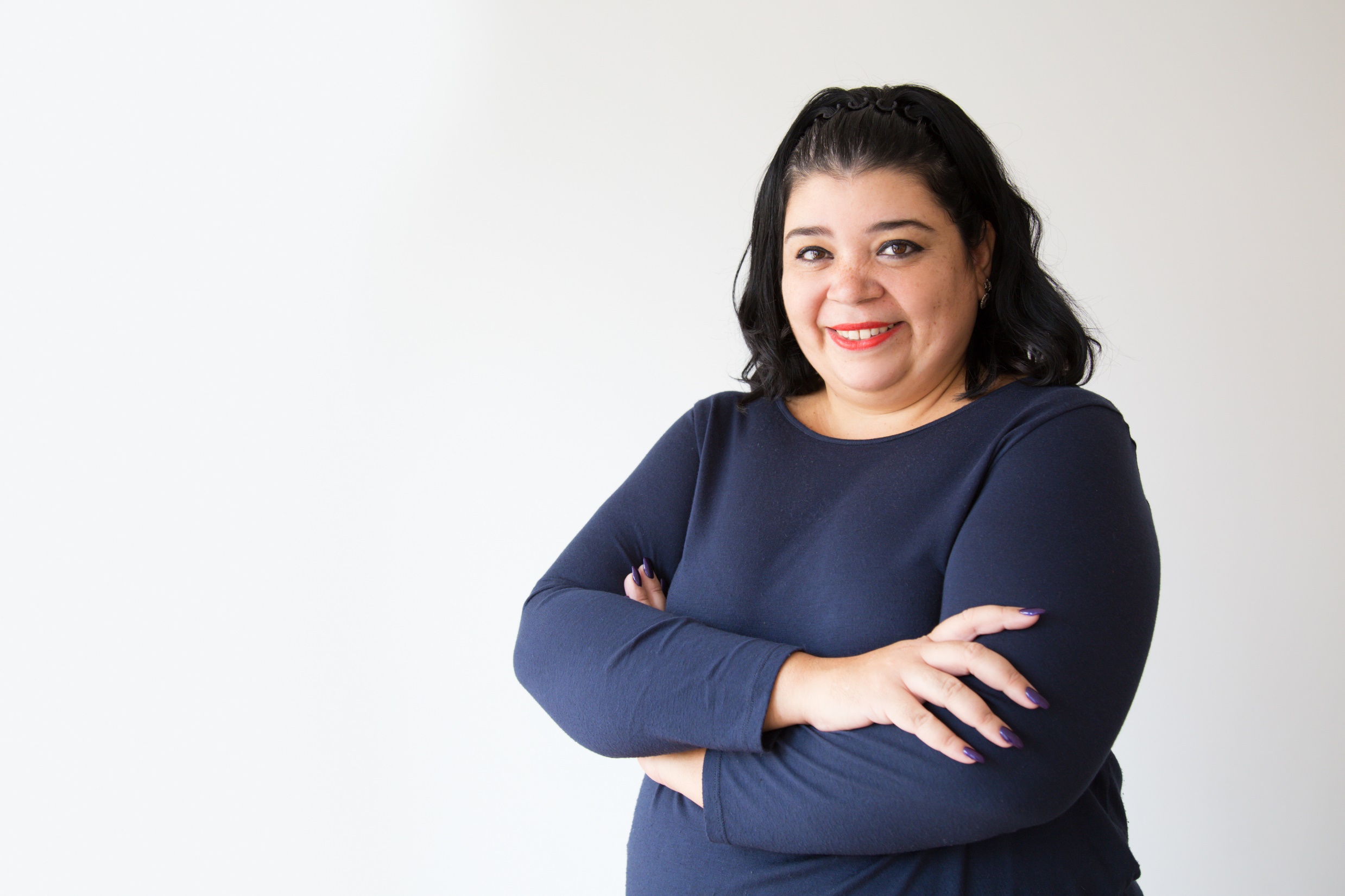 #2
Nia has been thinking about losing weight. She has been losing and gaining the same twenty pounds for the last five years. She has begun talking with her support worker about going back to the gym. 
She has a gym membership but consistently finds reasons not to go. She’s either too tired, too busy, or has no way of getting there. However, she has been cooking healthier meals recently.
[Speaker Notes: Say: Let’s move on to vignette #2.  

Do: Ask for a volunteer to read the vignette out loud.  Then, ask participants the following questions:
What is Nia’s focus or goal for change?
Where on the continuum of change do you think Nia is?
What information indicated this to you?
What motivational strategies would you use to support Nia with making a change?

Trainer notes: Nia’s focus is the goal of losing weight, but she has two different target behaviors. The first target behavior is exercising at the gym and the second is cooking healthier meals. It’s important to distinguish between different target behaviors because people can be at different places in the continuum of change for each target behavior. 

Regarding the gym, it seems that Nia is somewhere between contemplation and preparation. She has a gym membership which suggests she is at least in preparation, however, consistent reasoning to not go to the gym suggests she may be closer to contemplation. In terms of cooking healthier meals, it seems that Nia is in the action stage. We know this because she has shared that she has, in fact, been cooking healthier meals.  

In terms of motivational strategies, it’s important to recognize that different strategies are likely necessary because Nia is at different places on the continuum with regard to her target behaviors. 

Regarding Nia’s target behavior of exercising at the gym, because she’s in contemplation/preparation, you want to focus on strengthening her internal motivation to change. You can do this by evoking change talk, eliciting statements of intent and commitment to make the change, asking about any barriers or obstacles that are getting in the way and how they could be addressed, and asking Nia what has worked in the past since this is something she has previously had success with. This could also be a time to strengthen the change plan. 

In terms of Nia’s target of cooking healthier meals, we recognize that she is in action and when someone is in action you want to continue to support the person to implement their change plan. You can help Nia identify potential future challenges and develop plans to cope with them in advance to try to avoid relapse. You can also affirm and reinforce the progress Nia has made.]
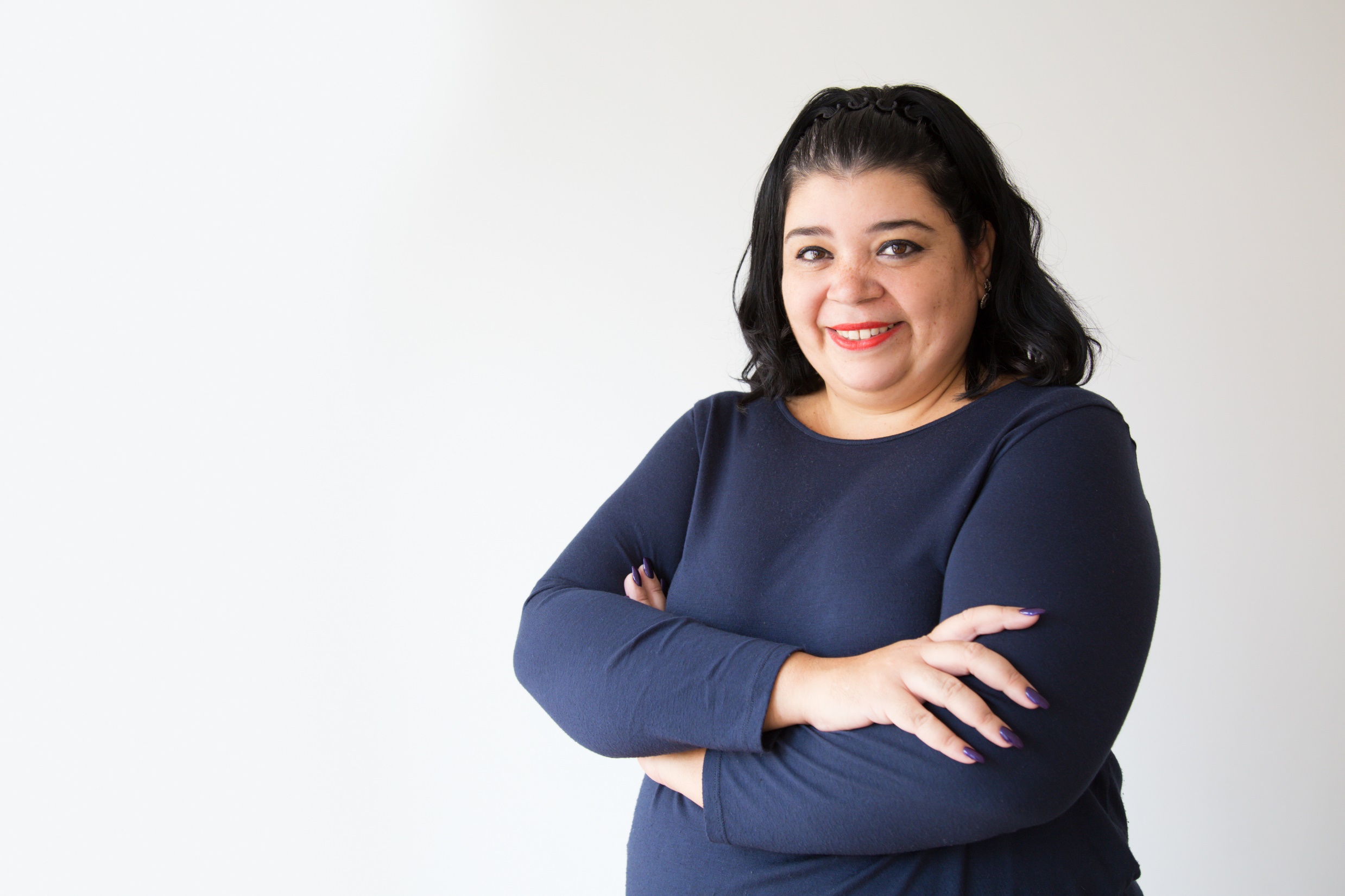 Questions
What is Nia’s focus or goal for change?
Where on the continuum of change do you think Nia is?  What information indicated this to you?
What motivational strategies would you use to support Nia with making a change?
[Speaker Notes: Say: Let’s move on to vignette #2.  

Do: Ask for a volunteer to read the vignette out loud.  Then, ask participants the following questions:
What is Nia’s focus or goal for change?
Where on the continuum of change do you think Nia is?
What information indicated this to you?
What motivational strategies would you use to support Nia with making a change?

Trainer notes: Nia’s focus is the goal of losing weight, but she has two different target behaviors. The first target behavior is exercising at the gym and the second is cooking healthier meals. It’s important to distinguish between different target behaviors because people can be at different places in the continuum of change for each target behavior. 

Regarding the gym it seems that Nia is somewhere between contemplation and preparation. She has a gym membership which suggests she is at least in preparation, however, consistent reasoning to not go to the gym suggests she may be closer to contemplation. In terms of cooking healthier meals, it seems that Nia is in the action stage. We know this because she has shared that she has, in fact, been cooking healthier meals.  

In terms of motivational strategies, it’s important to recognize that different strategies are likely necessary because Nia is at different places on the continuum with regard to her target behaviors. 

Regarding Nia’s target behavior of exercising at the gym, because she’s in contemplation/preparation, you want to focus on strengthening her internal motivation to change. You can do this by evoking change talk, eliciting statements of intent and commitment to make the change, asking about any barriers or obstacles that are getting in the way and how they could be addressed, and asking Nia what has worked in the past since this is something she has previously had success with. This could also be a time to strengthen the change plan. 

In terms of Nia’s target of cooking healthier meals, we recognize that she is in action and when someone is in action you want to continue to support the person to implement their change plan. You can help Nia identify potential future challenges and develop plans to cope with them in advance to try to avoid relapse. You can also affirm and reinforce the progress Nia has made.]
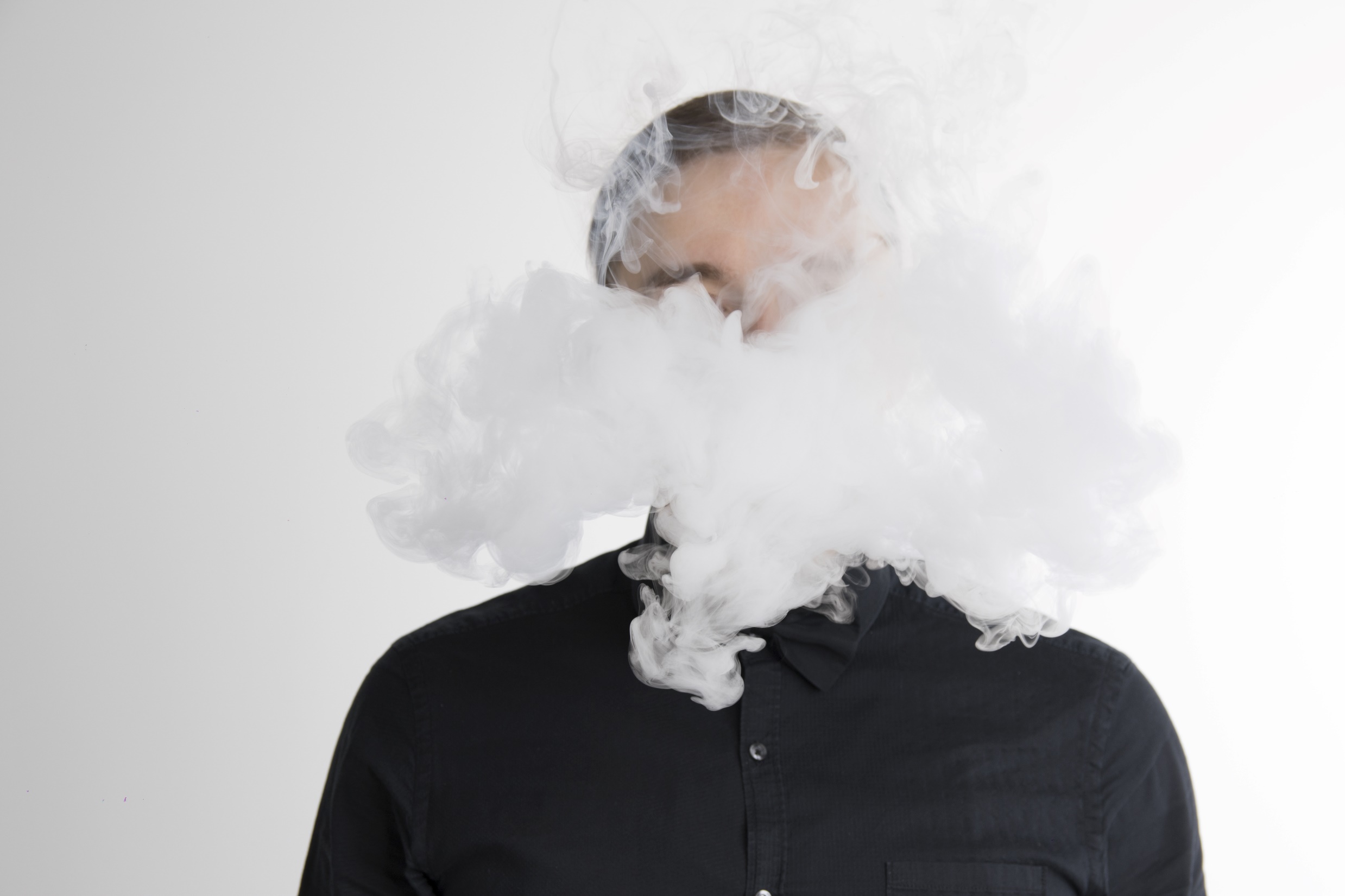 #3
Alex really wants to improve their overall wellness. Alex has recently started using the patch and has reduced their smoking from a pack/day to 5 cigarettes/day. Alex has also been considering starting a meditation practice but isn’t sure how to use it. Also, Alex has thought about starting a feelings journal, but doesn’t really think it will help.
[Speaker Notes: Say: Here is our third and last vignette.  

Do: Ask for a volunteer to read the vignette out loud.  Then, ask the participants the following questions:
What is Alex’s focus or goal for change?
Where on the continuum of change do you think Alex is?
What information indicated this to you?
What motivational strategies would you use to support Alex with making a change?

Trainer notes:  Please note - this vignette specifically uses a gender neutral name and gender neutral pronoun. It is important to correct participants if they try to apply a specific gender or gender pronoun to Alex.  Please also model the use of they as a gender neutral, singular pronoun.  

In this vignette, Alex’s goal is improving their overall wellness. To do so, Alex has three target behaviors: quitting smoking, meditation practices, and journaling.

In relation to Alex’s target behavior of quitting smoking, it appears that Alex is in the action stage, but still early in this stage. We know that Alex is in action because they have begun using the patch and have reduced their smoking from a pack/day to 5 cigarettes/day. Next is the target behavior of meditation. Alex appears to be somewhere in the contemplation phase on the continuum. The fact that Alex has been talking about incorporating meditation but hasn’t yet begun preparing to meditate or actually started meditating suggests they’re in contemplation. Last is the target behavior of journaling. With this target behavior it appears Alex may be in the precontemplation phase. Journaling may be a behavior that Alex was told to try but doesn’t see the value in and doesn’t want to actually follow through with. This may be a good time to evaluate whose goal journaling is and if it’s really one of Alex’s target behaviors or if it’s someone else’s? 

In terms of motivational strategies, regarding quitting smoking, since Alex has begun to take action, you may want to affirm their work and provide affirmations of their success. The affirmations can acknowledge and validate their work and strengthen their commitment to change. Similarly, to Nia in the previous vignette, you can also help Alex identify potential future challenges or stressors that may impact their smoking and develop plans to reduce any potential negative impacts. You can also help Alex develop a support system to help them continue to make successful progress. 

Regarding meditation, Alex seems to be contemplating incorporating meditation, but has some uncertainty. Motivational strategies should focus on strengthening Alex’s change talk and resolve any ambivalence. You can do this by evoking change talk, elicit statements of intent and commitment to make the change. It will be important to listen for that change talk and affirm specific statements. It also sounds like Alex may have some questions about meditation and helping them learn more may help move them towards preparation.]
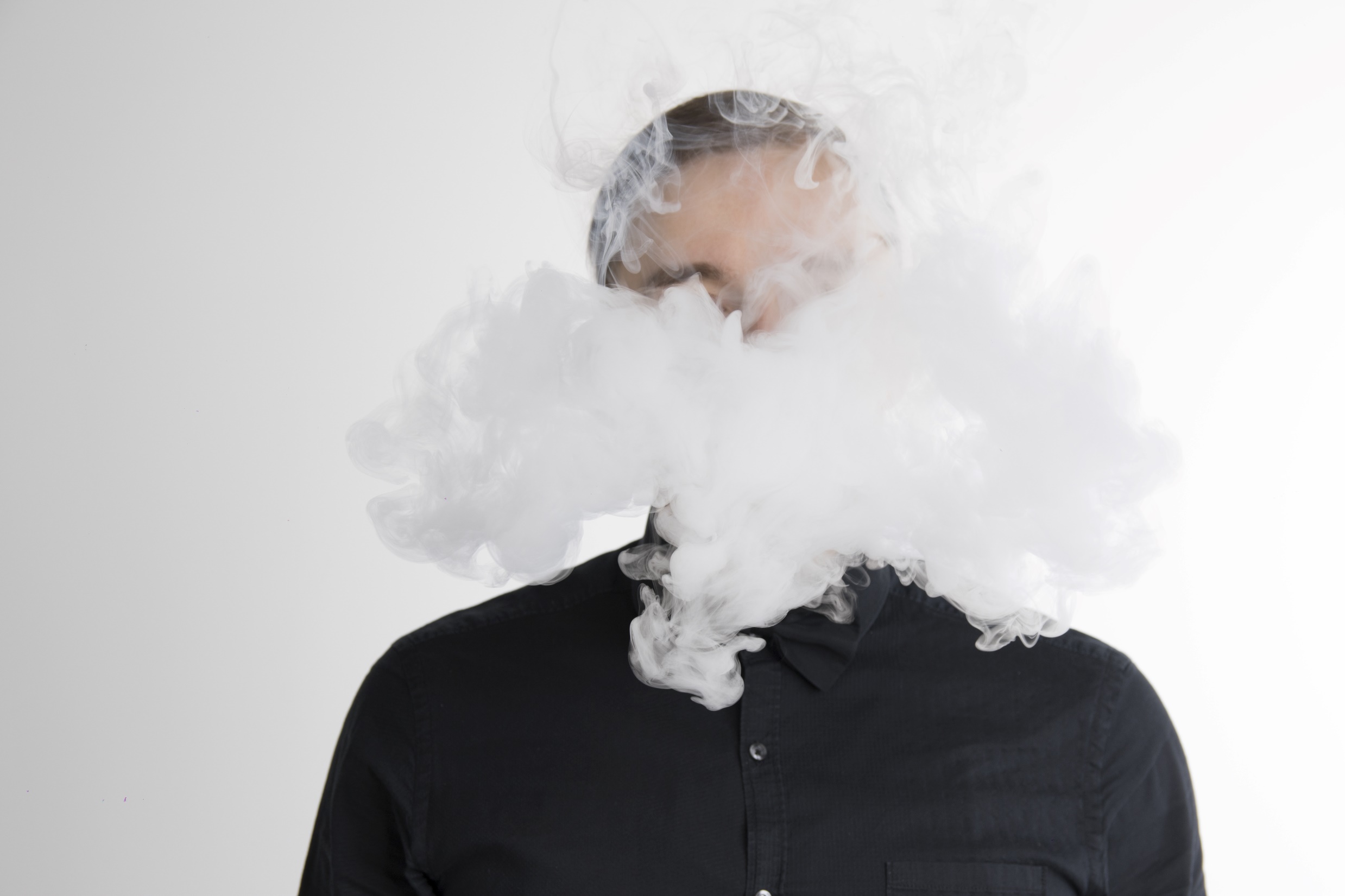 Questions
What is Alex’s focus or goal for change?
Where on the continuum of change do you think Alex is? What information indicated this to you?
What motivational strategies would you use to support Alex with making a change?
[Speaker Notes: Say: Here is our third and last vignette.  

Do: Ask for a volunteer to read the vignette out loud.  Then, ask the participants the following questions:
What is Alex’s focus or goal for change?
Where on the continuum of change do you think Alex is?
What information indicated this to you?
What motivational strategies would you use to support Alex with making a change?

Trainer notes:  Please note - this vignette specifically uses a gender neutral name and gender neutral pronoun. It is important to correct participants if they try to apply a specific gender or gender pronoun to Alex.  Please also model the use of they as a gender neutral, singular pronoun.  

In this vignette, Alex’s goal is improving their overall wellness. To do so, Alex has three target behaviors: quitting smoking, meditation practices, and journaling.

In relation to Alex’s target behavior of quitting smoking, it appears that Alex is in the action stage, but still early in this stage. We know that Alex is in action because they have begun using the patch and have reduced their smoking from a pack/day to 5 cigarettes/day. Next is the target behavior of meditation. Alex appears to be somewhere in the contemplation phase on the continuum. The fact that Alex has been talking about incorporating meditation but hasn’t yet begun preparing to meditate or actually started meditating suggests they’re in contemplation. Last is the target behavior of journaling. With this target behavior it appears Alex may be in the precontemplation phase. Journaling may be a behavior that Alex was told to try but doesn’t see the value in and doesn’t want to actually follow through with. This may be a good time to evaluate whose goal journaling is and if it’s really one of Alex’s target behaviors or if it’s someone else’s? 

In terms of motivational strategies, regarding quitting smoking, since Alex has begun to take action, you may want to affirm their work and provide affirmations of their success. The affirmations can acknowledge and validate their work and strengthen their commitment to change. Similarly, to Nia in the previous vignette, you can also help Alex identify potential future challenges or stressors that may impact their smoking and develop plans to reduce any potential negative impacts. You can also help Alex develop a support system to help them continue to make successful progress. 

Regarding meditation, Alex seems to be contemplating incorporating meditation, but has some uncertainty. Motivational strategies should focus on strengthening Alex’s change talk and resolve any ambivalence. You can do this by evoking change talk, elicit statements of intent and commitment to make the change. It will be important to listen for that change talk and affirm specific statements. It also sounds like Alex may have some questions about meditation and helping them learn more may help move them towards preparation.]
[Speaker Notes: Say: As we wrap up this final module, I hope we can understand the importance of connecting our strategies to the continuum of change. The only constant in the change process is change itself. Understanding the continuum of change allows you to assess where the person falls on the continuum so that you can match interventions and supports to help them move forward in their change process. It’s also important to recognize that people can be in different stages related to difference behaviors and therefore we need to assess the continuum of change for each behavior. As people and the environment changes, there is a need for continued awareness and experimentation.  Remember if we move faster or don’t take the time to listen, we may not adequately support the change process and we may create the discord we discussed in an earlier module. We often need to slow down, listen more, use our skills, and let the person drive the change process.]
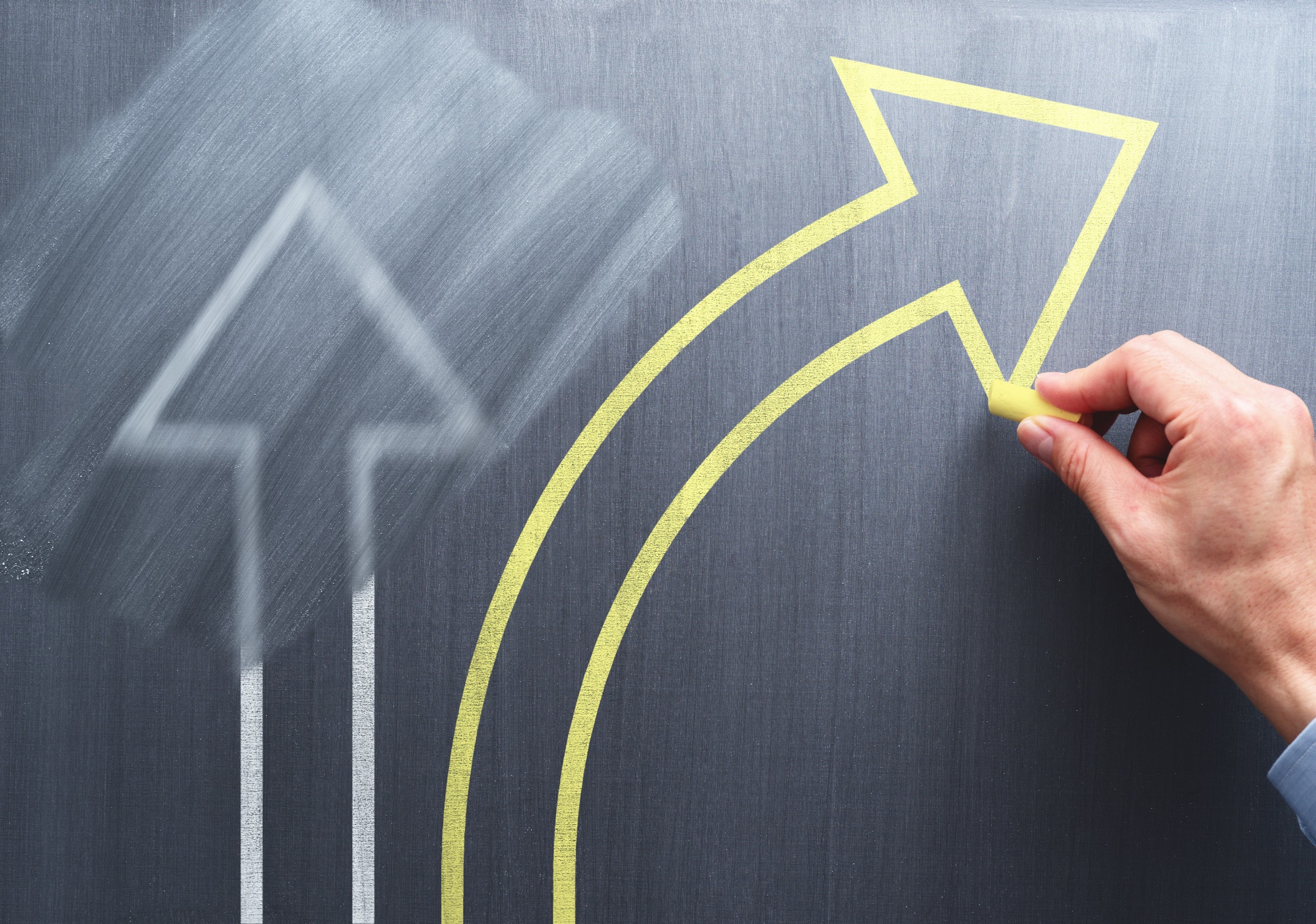 SUMMARY
Module 6
Collaboration
4 Processes
OARS
Continuum
MI is a collaborative approach for change
Allows person making the change to lead
Resist your righting reflex; support
Keep the 4 processes as the foundation
Use OARS for exchanges
Change is not easy for anyone
[Speaker Notes: Say: We’ve now covered all of the foundational information and skills you need to be able to effectively use motivational interviewing. As you continue to integrate MI into all aspects of your work, remember these important points:

Motivational interviewing is a collaborative approach to help people make desired changes by strengthening their own motivation and commitment to change.
A guiding style allows you to support the person making a change while still allowing the person to take the lead.
We have a tendency toward the righting reflex, but despite our intentions, this can lead to discord and more sustain talk, rather than change. 
By embodying the spirit of MI in all that you do, you convey your belief that the person is the expert and they have the capacity to succeed in making their change, you value and support their autonomy, and you work in service of them.
Keep the 4 processes as the foundation for your work. Engage to build a trusting relationship; focus to help clarify the person’s change goal; evoke to draw out the person’s own motivation for change, and plan for success. 
Listen for change talk and affirm, acknowledge, reinforce, and summarize it whenever you hear it. When you hear sustain talk, note it for yourself, but don’t focus on it. 
Use OARS in all of your exchanges to deepen the discussion, demonstrate that you are listening, provide opportunity for clarification, and make connections and draw the person’s attention to associations they may not have recognized. 
Keep in the back of your mind the continuum of change and the different motivational and intervention strategies that will be most helpful. Not everyone is ready for action and a change plan. Spend time engaging, focusing, and evoking, using your OARS, to help someone build motivation and eventually get to making a successful change.

Remember that change is hard – it’s hard for all of us, but using your motivational interviewing spirit, processes, and skills you can help someone make and maintain their desired change.]
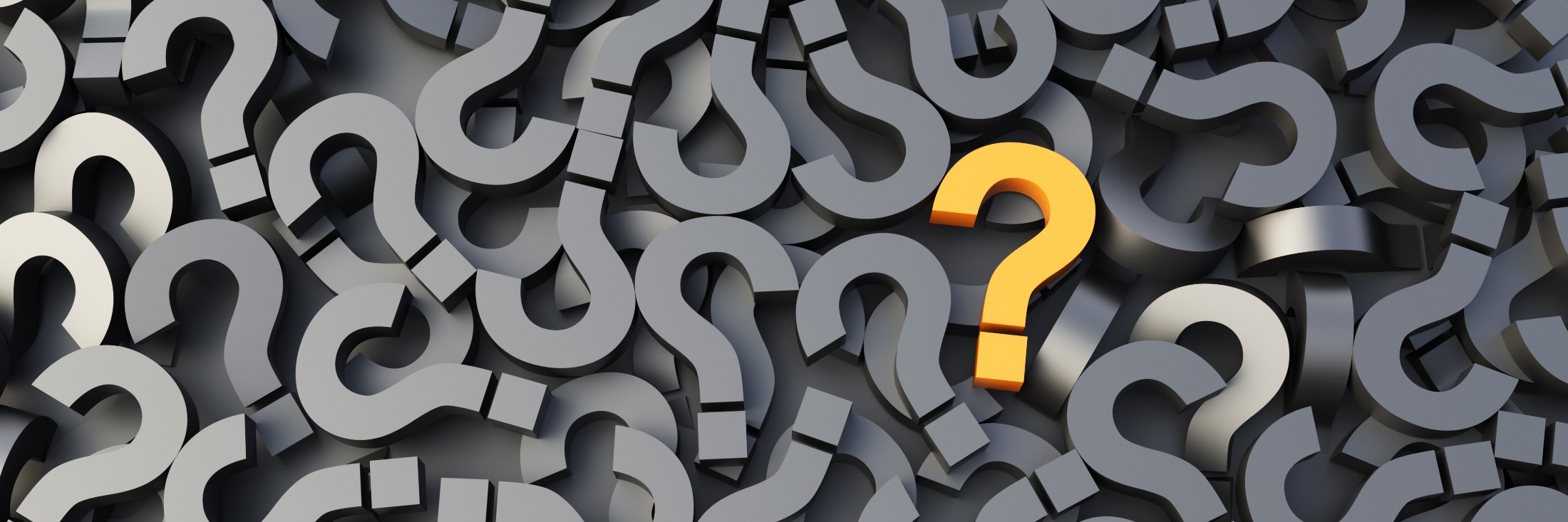 Questions?
[Speaker Notes: Say: We’ve come to the end of the MI series. Before we conclude the series, let’s answer any questions you have and discuss how you will continue to expand your use of MI.

Do: Ask participants: 
What questions do you have about any of the modules or content we’ve presented in this series? 
Identify two strategies you will use to continue to incorporate and expand your use of MI in your work.
Is there anything else you want to discuss that supports the use of MI?

Consider also asking:
What can our organization do to further support you in your use of MI?
What additional resources do you need to further incorporate MI into your current services?]
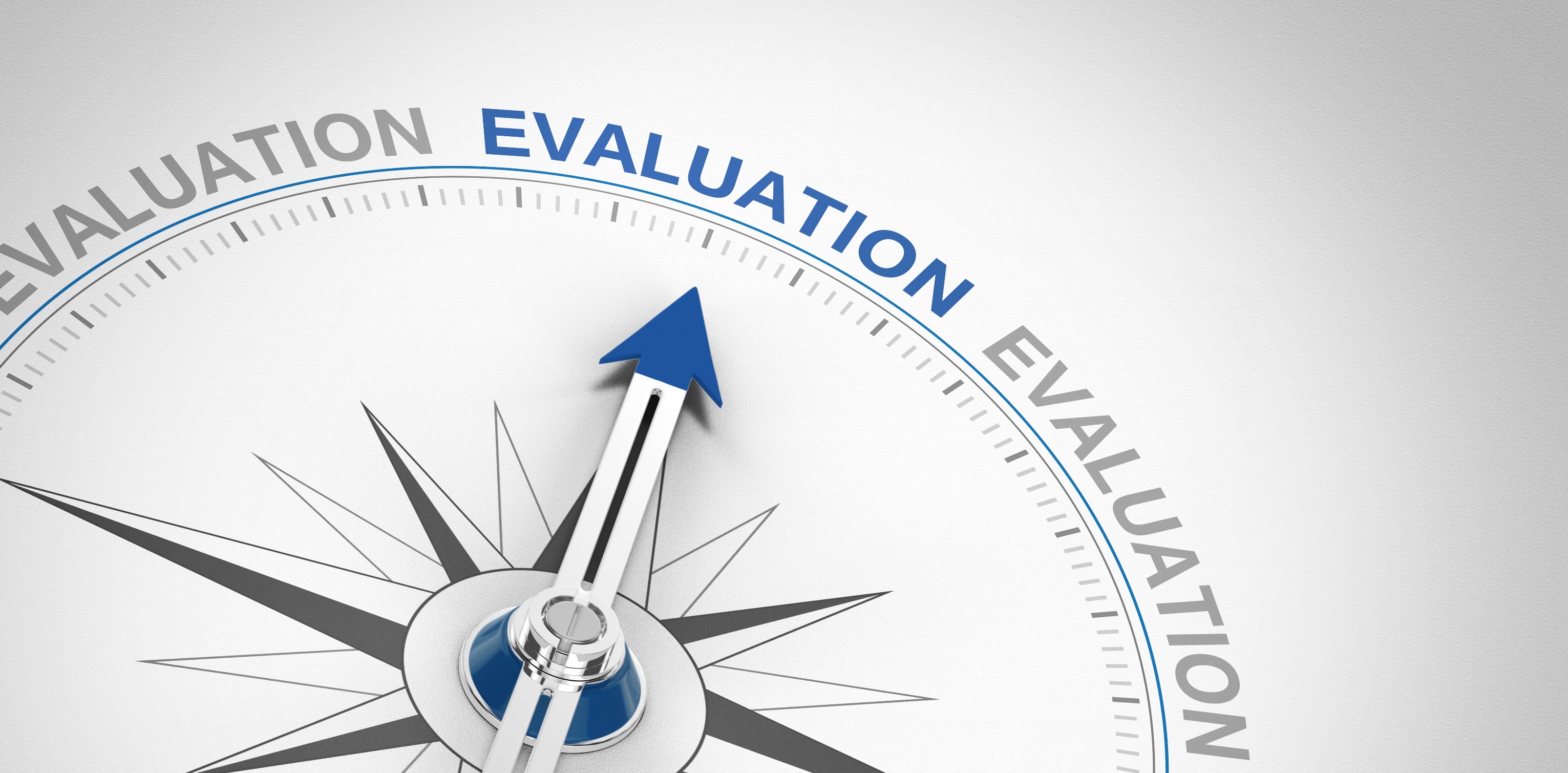 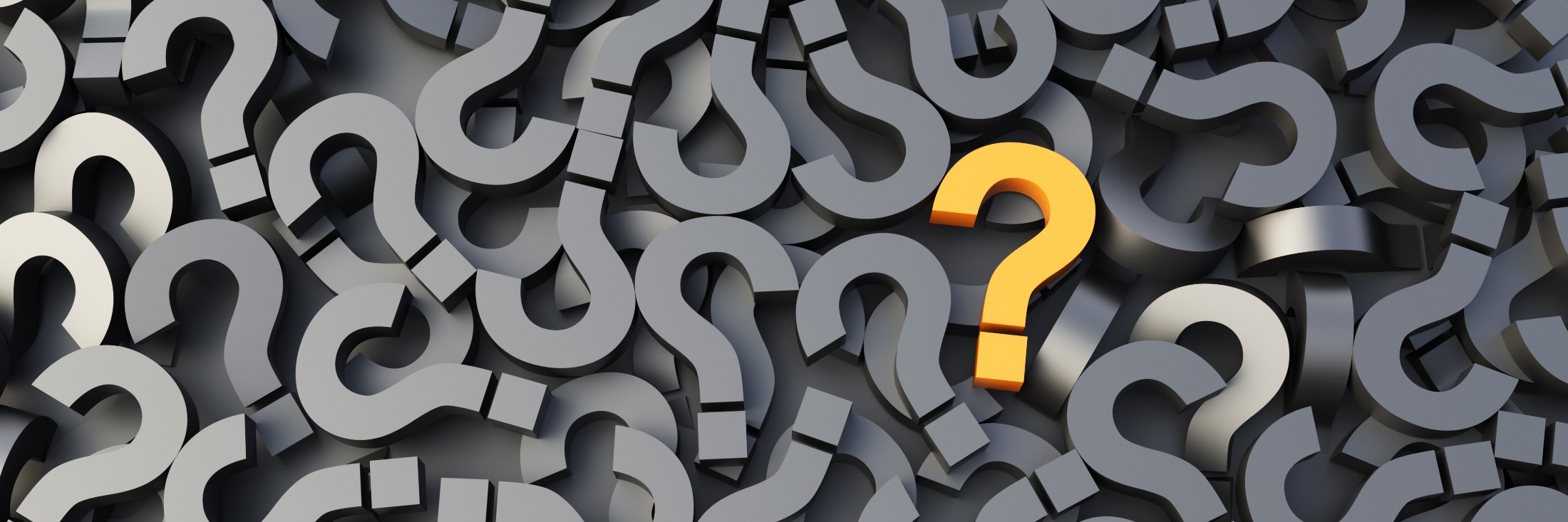 [Speaker Notes: Say: I would like to thank you for your dedication and commitment to actively participating in this training. I will be passing out an evaluation for you all to complete. I appreciate your honest feedback. Please know I will take your feedback into account as I continue these trainings.]